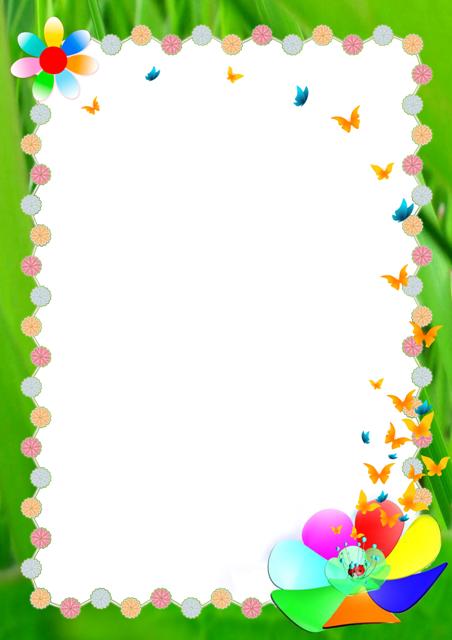 Предметно- развивающая среда в соответствии с ФГОС »
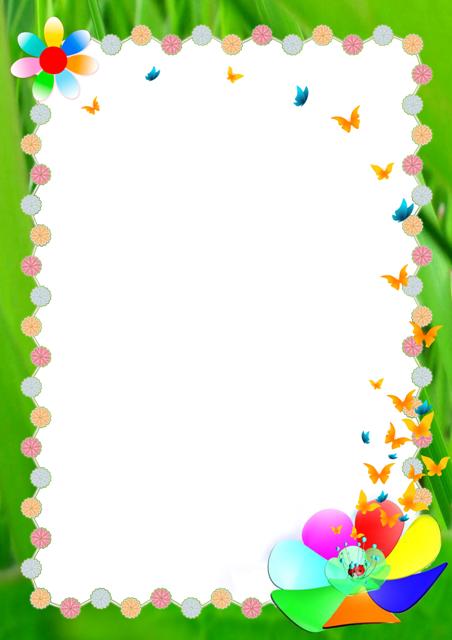 ТРЕБОВАНИЯ К ОРГАНИЗАЦИИ ПРЕДМЕТНО-ПРОСТРАНСТВЕННОЙ СРЕДЫПредметно-развивающая среда организуется так, чтобы каждый ребенок имел возможность свободно заниматься любимым делом.Размещение оборудования по секторам (центрам развития) позволяет детям объединиться подгруппами по общим интересам: конструирование, рисование, ручной труд, театрально-игровая деятельность,  экспериментирование.Необходимы материалы, учитывающие интересы мальчиков и девочек, как в труде, так и в игре.Среда, окружающая детей в детском саду, должна обеспечивать безопасность их жизни, способствовать укреплению здоровья и закаливанию организма каждого из них.
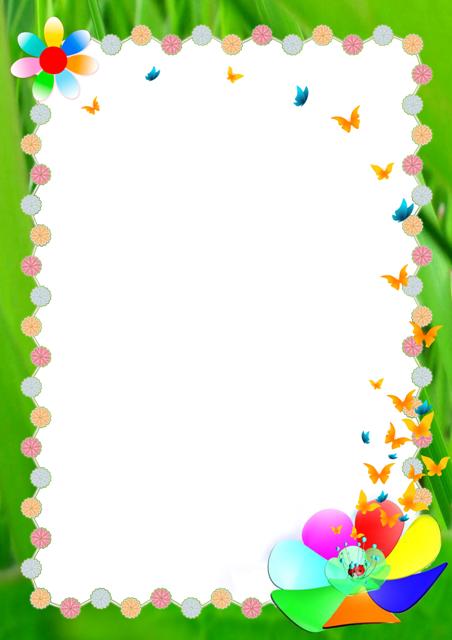 Цель: создание комфортных, благоприятных условий для развития ребенка в самостоятельной и совместной деятельности, обеспечивающей разные виды его активности.Задачи:создать необходимые предпосылки для развития внутренней активности ребенка; предоставить каждому ребенку возможность самоутвердиться в наиболее значимых для него сферах жизнедеятельности, в максимальной степени раскрывающих его индивидуальные качества и способности; ввести стиль взаимоотношений, обеспечивающих любовь и уважение к личности каждого ребенка; активно искать пути, способы и средства максимально полного раскрытия личности каждого ребенка, проявления и развития его индивидуальности; ориентироваться на активные методы воздействия на личность.
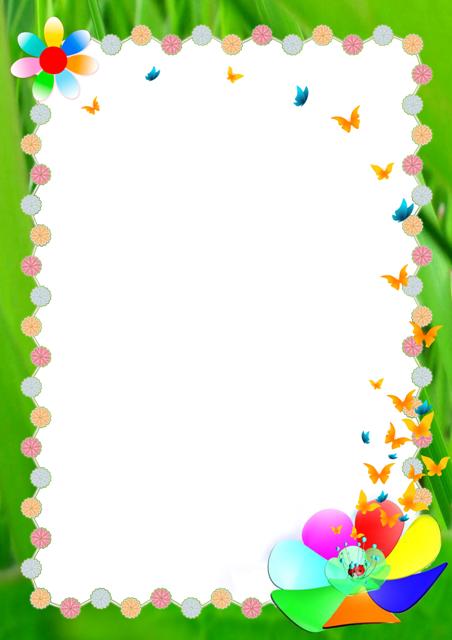 Группа – это единое пространство:воспитатель – ребенок – родитель.Игровая деятельность в группе разнообразна,дети с удовольствием играют в сюжетно-ролевые, дидактические и подвижные игры в специально созданных игровых зонах…
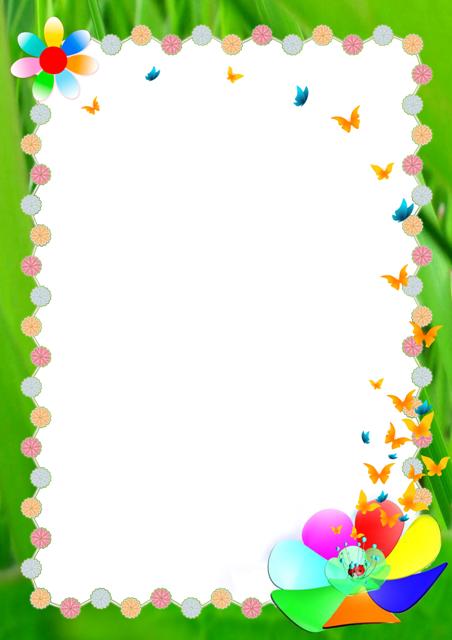 Предметно-развивающая среда начинается уже с приемной, где мы встречаем наших детей
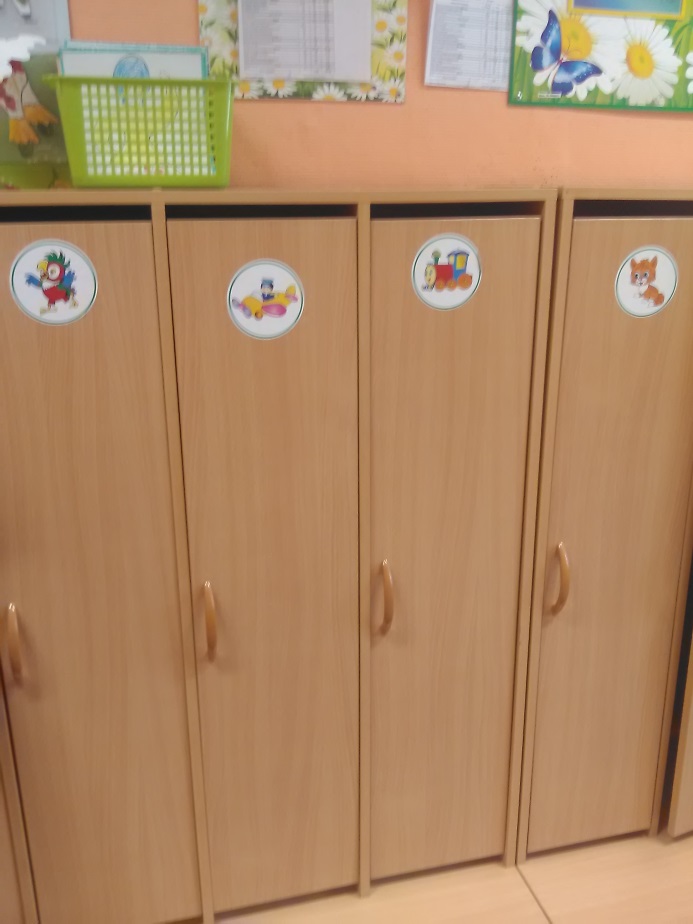 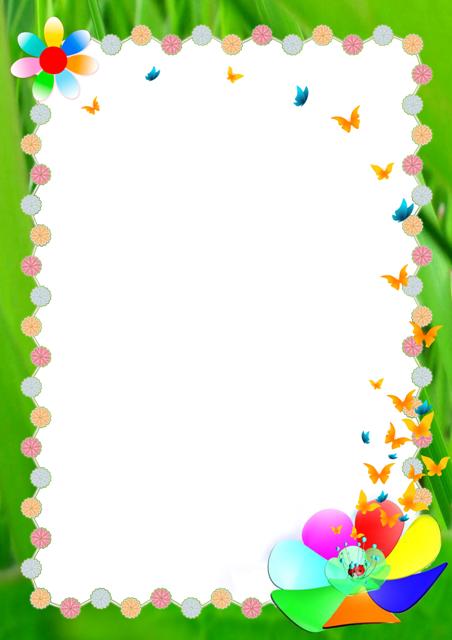 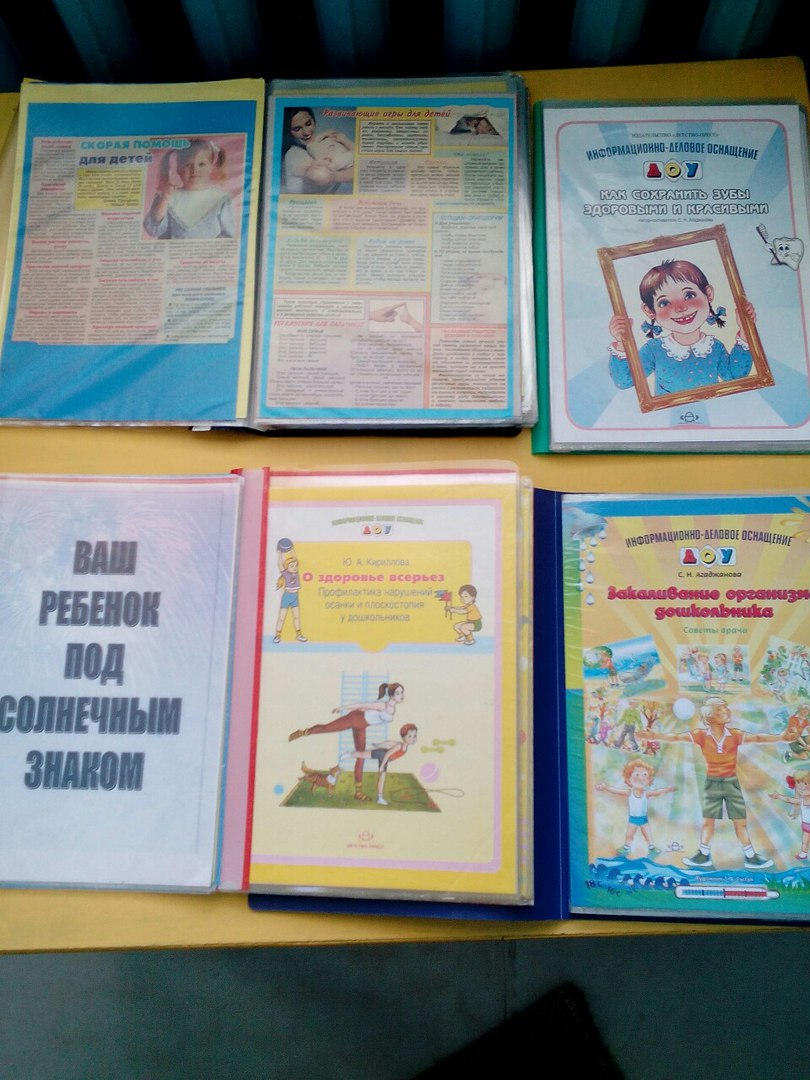 Советы для родителей
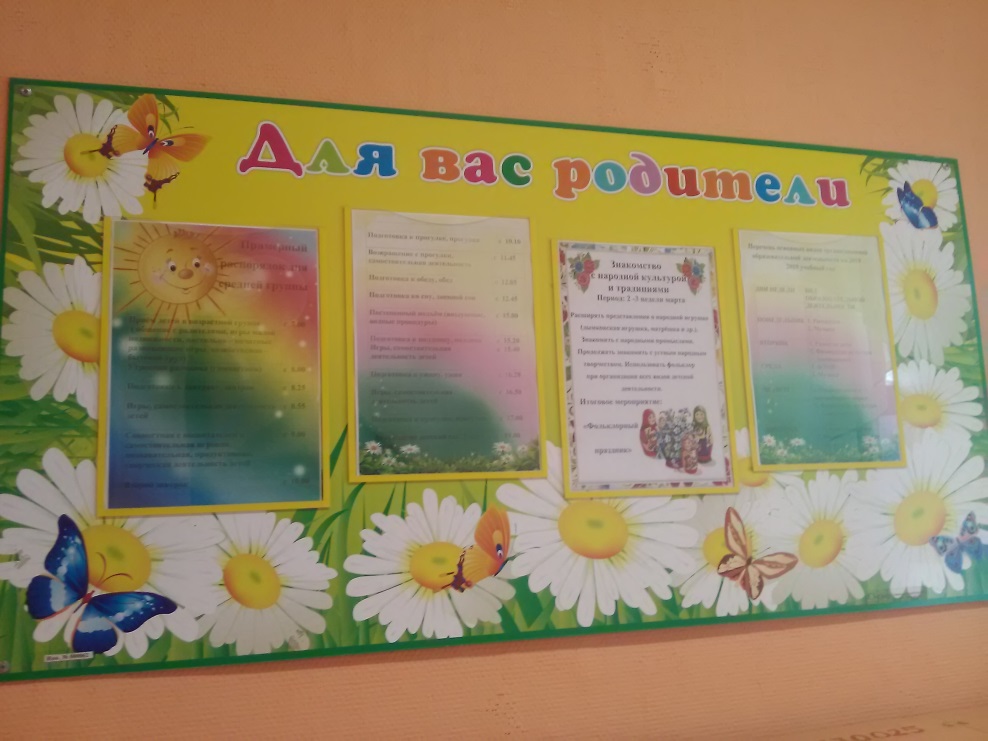 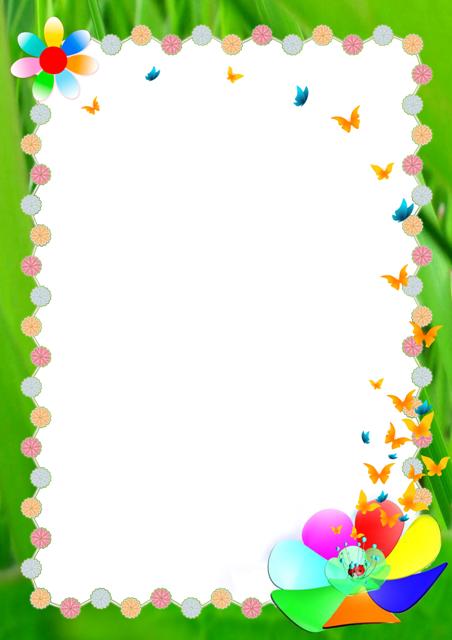 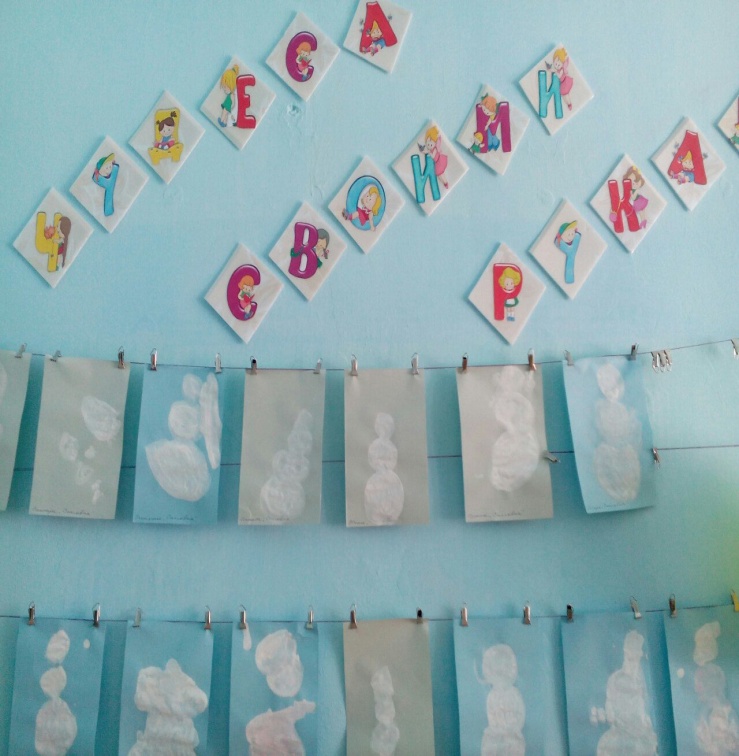 Творчество детей
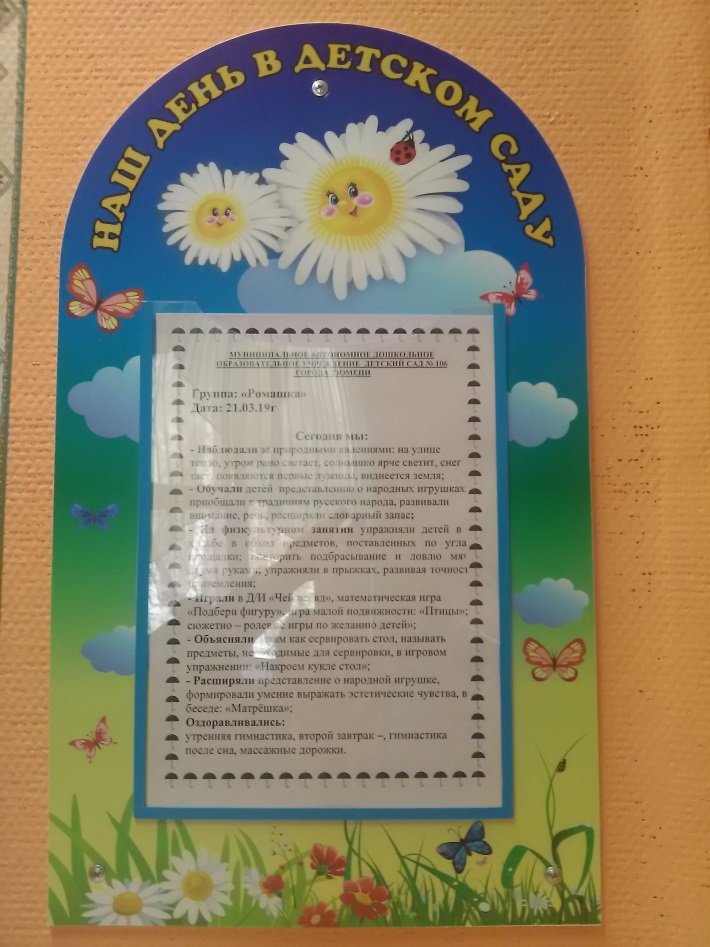 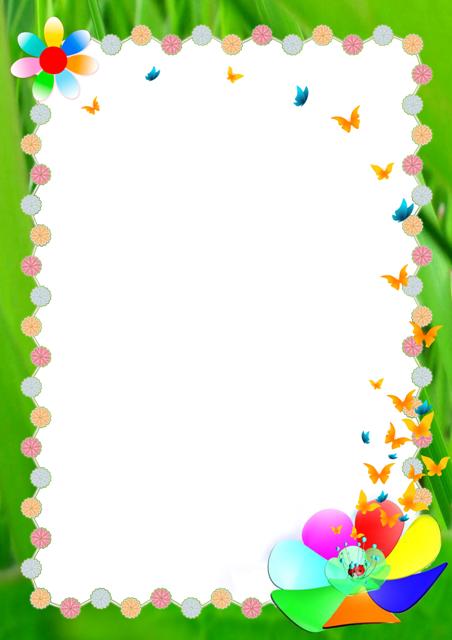 Утро начинается…Чтоб здоровым быть сполнафизкультура всем нужна.Для начала по порядку – утром делаем зарядку
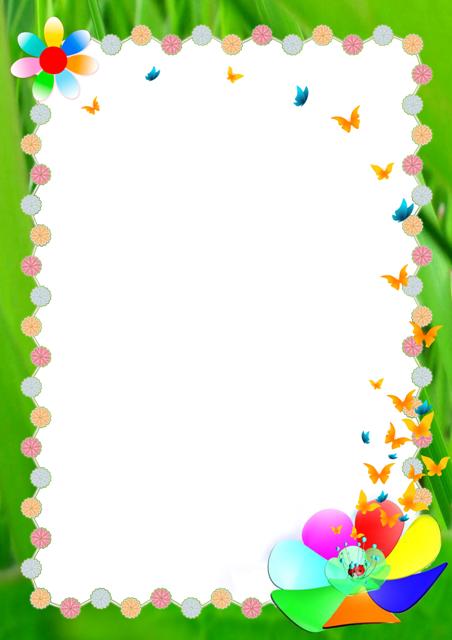 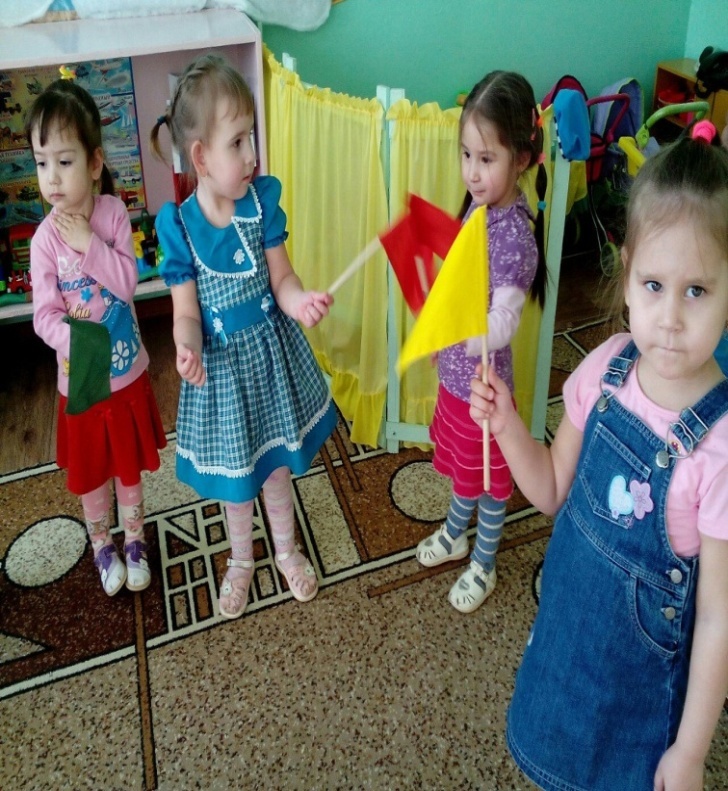 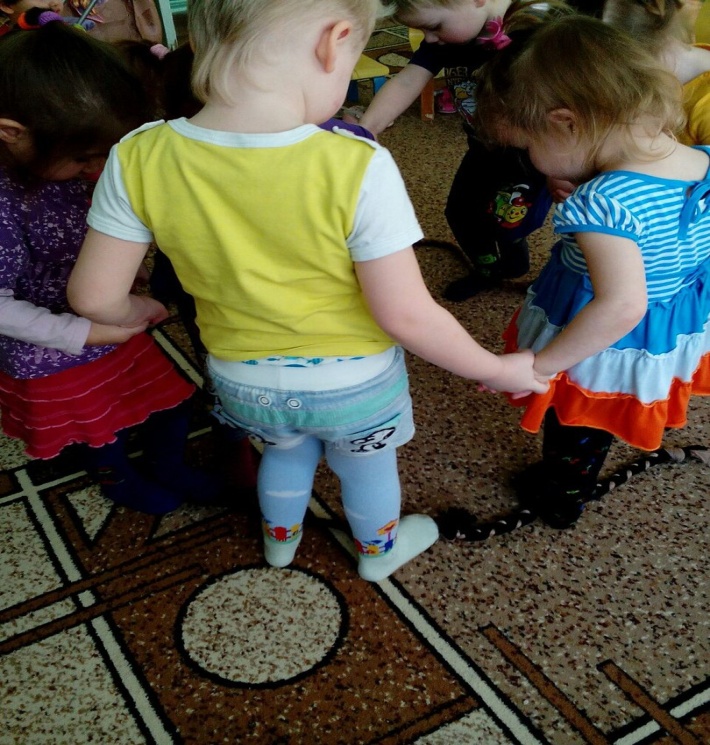 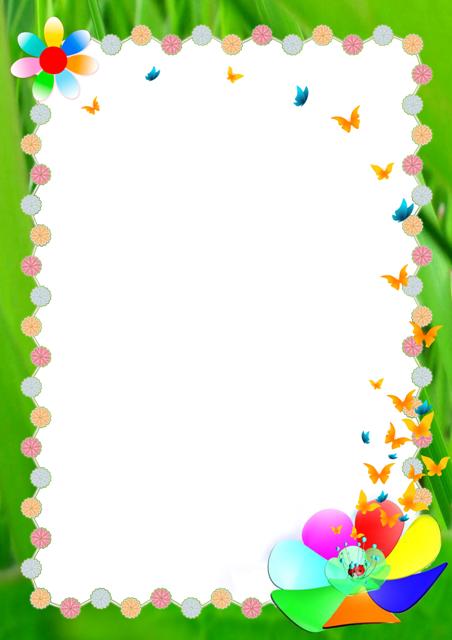 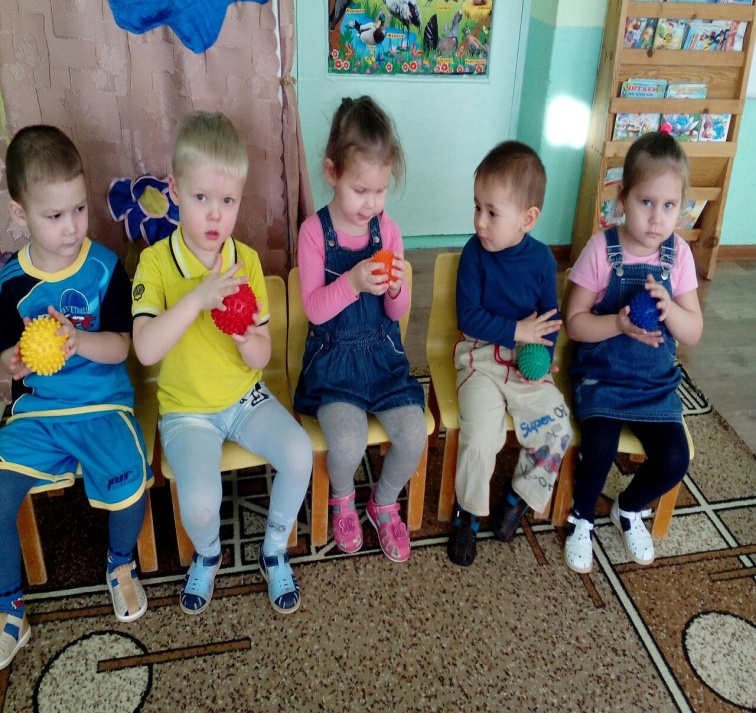 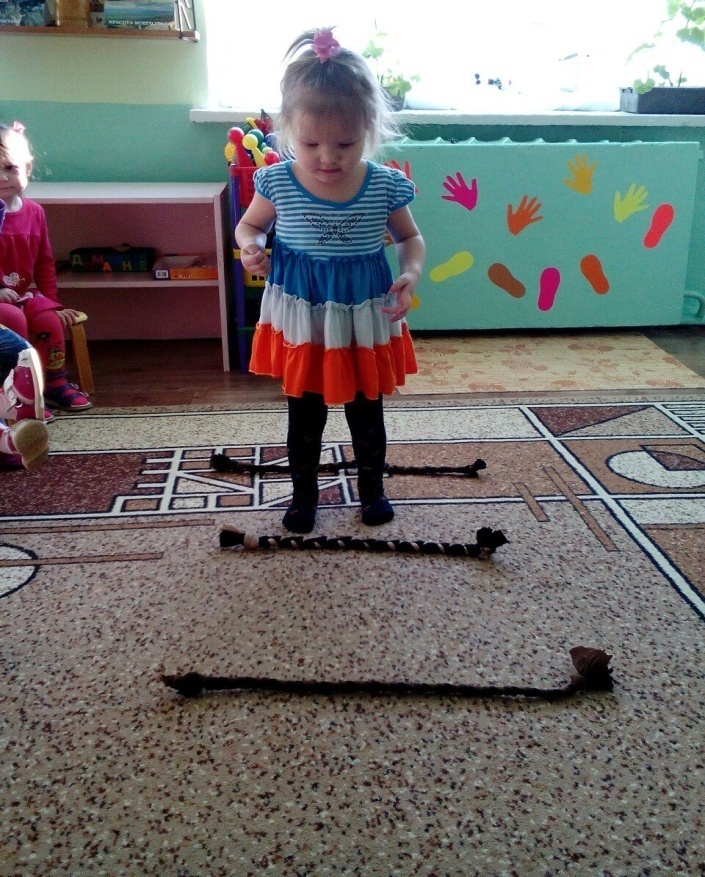 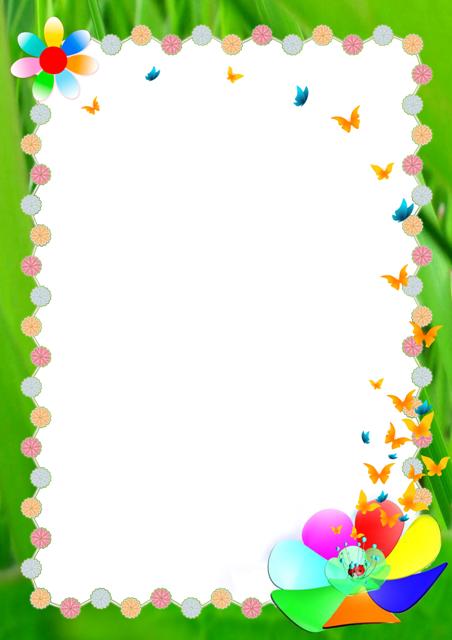 Соблюдаем гигиену перед завтраком, обедом…
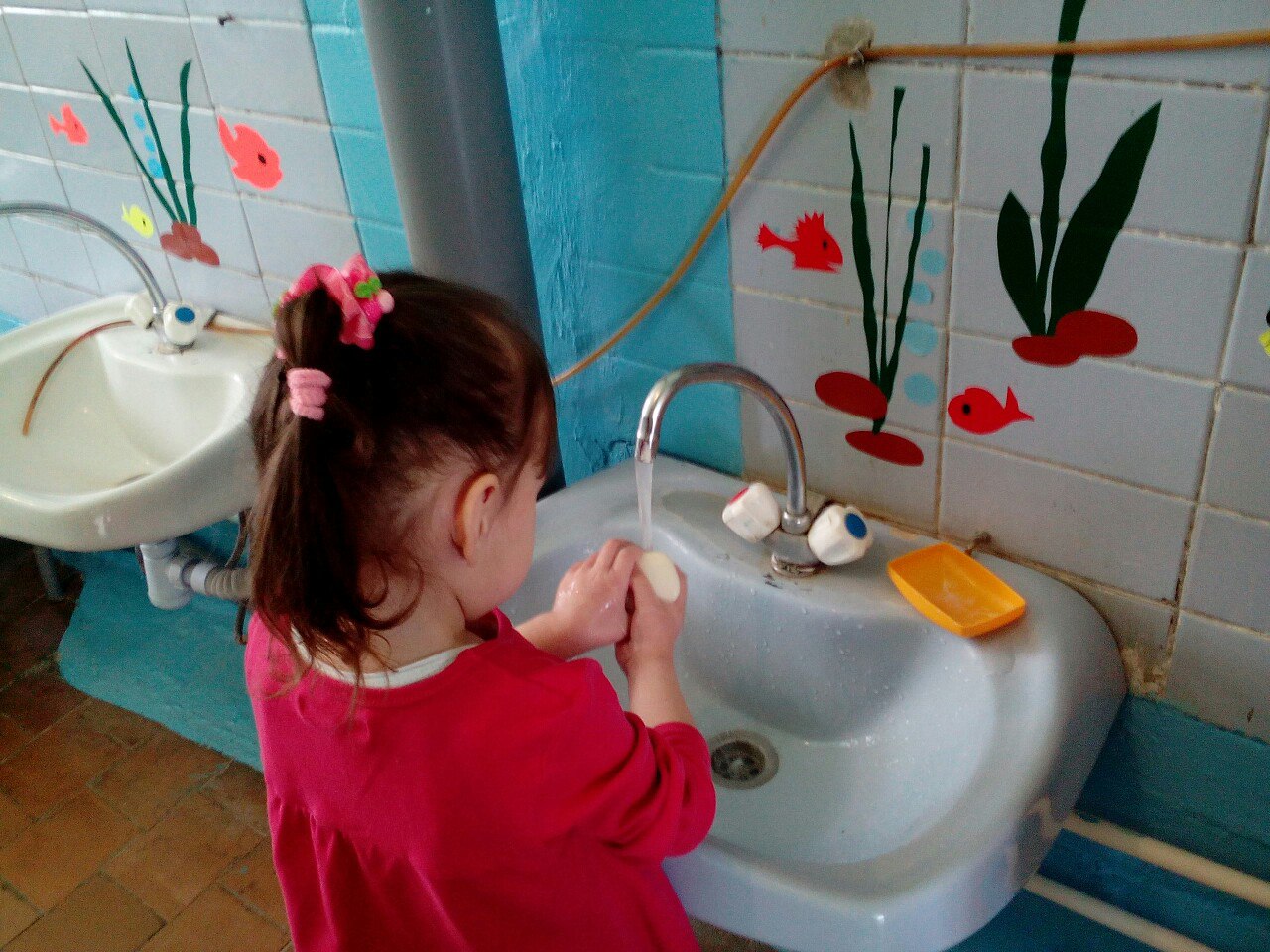 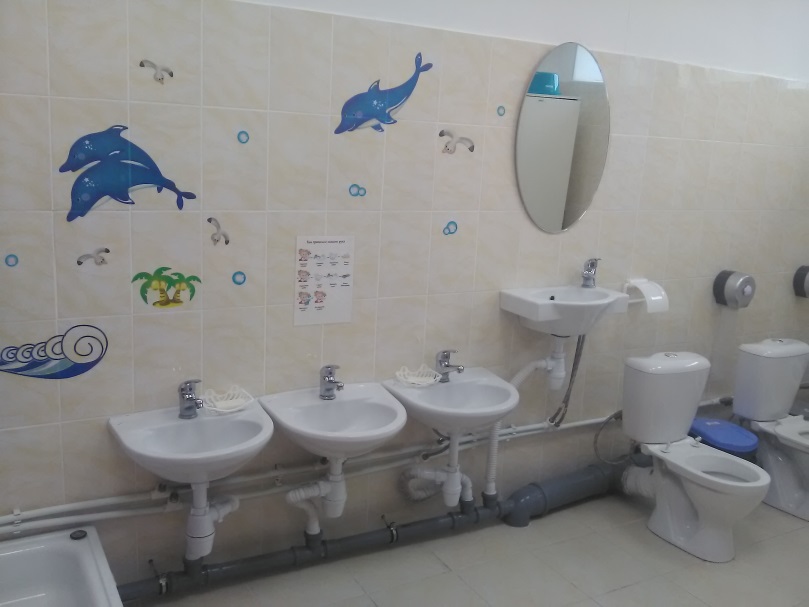 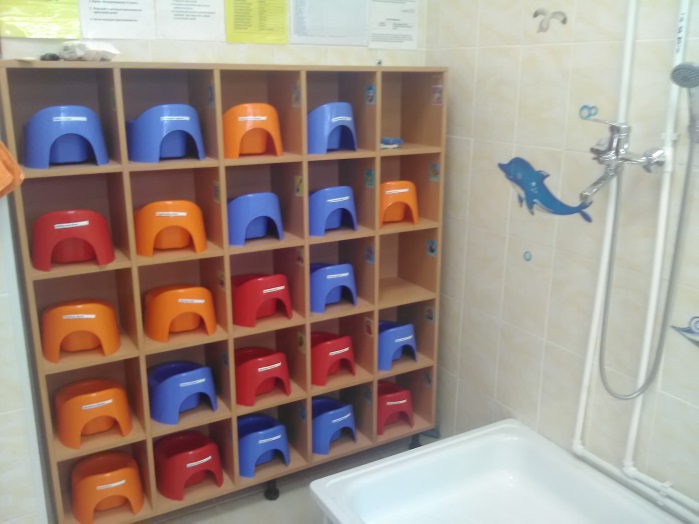 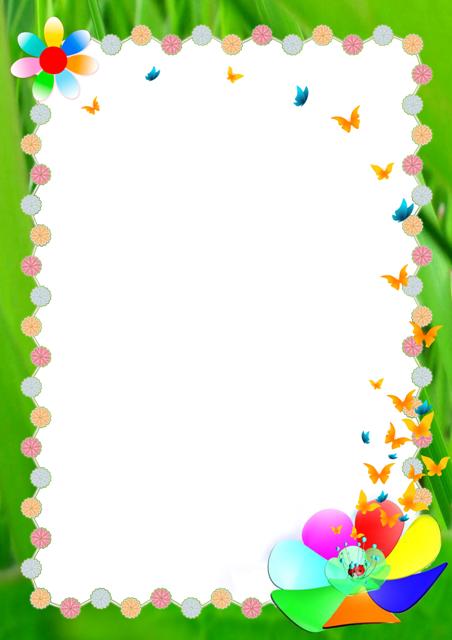 Центр физического развитияВ  группе  учим детей самостоятельной двигательной активности в условиях ограниченного пространства и правильному использованию физкультурного оборудования
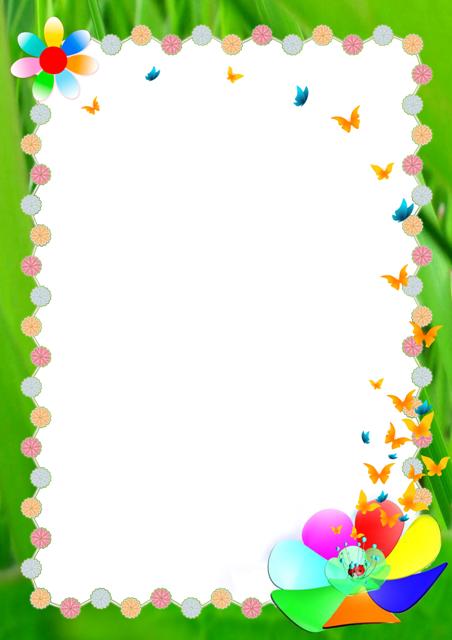 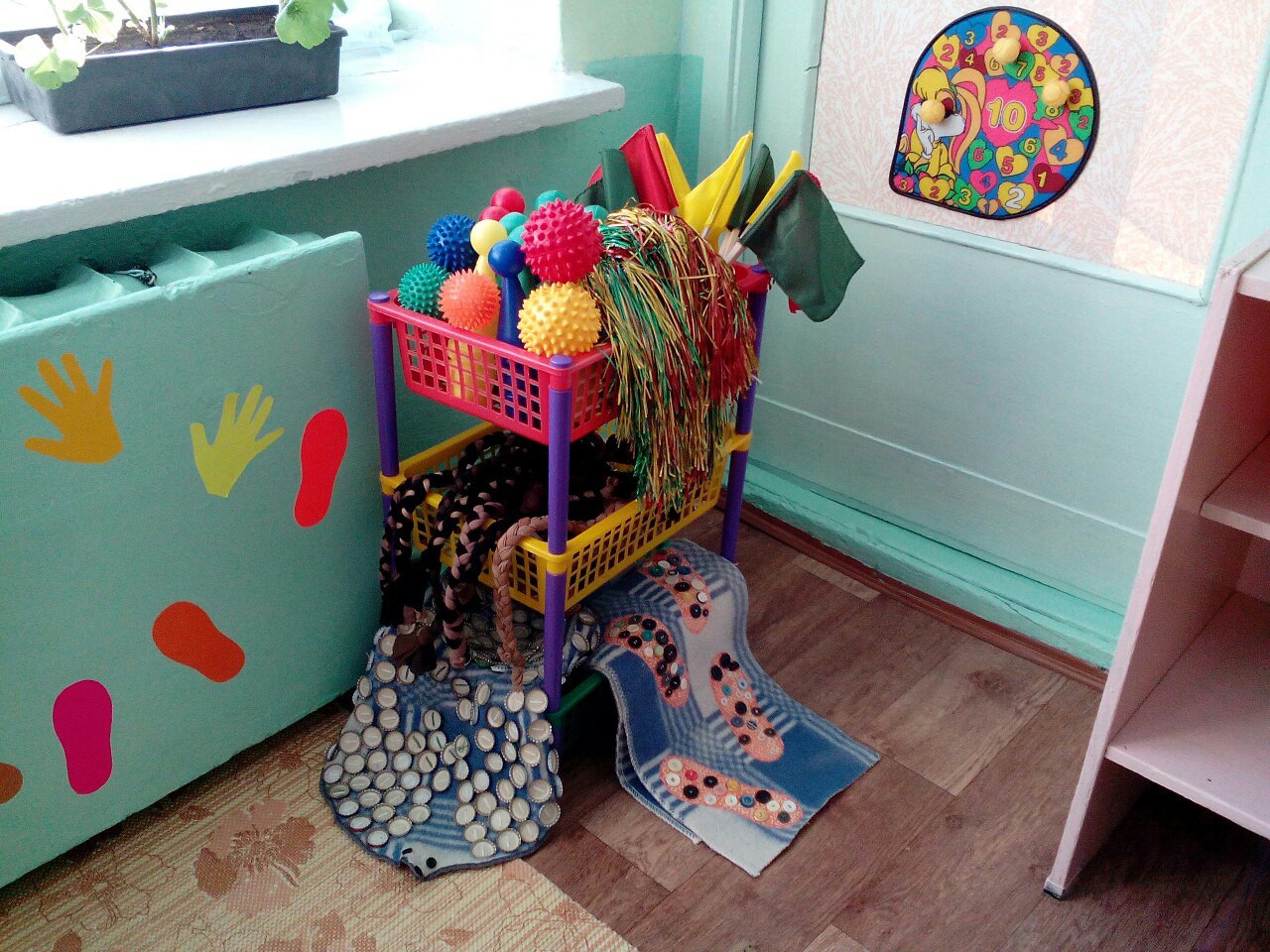 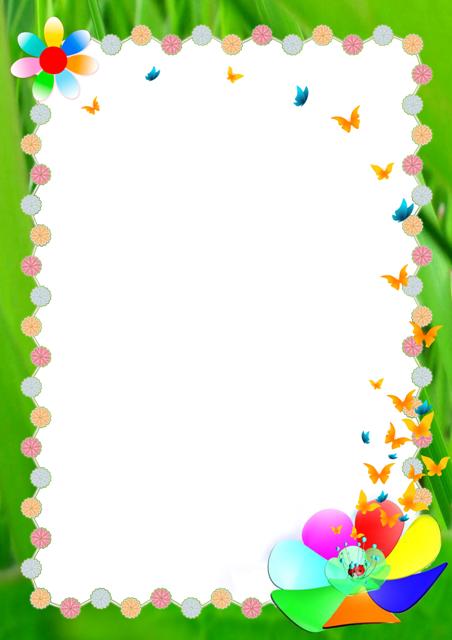 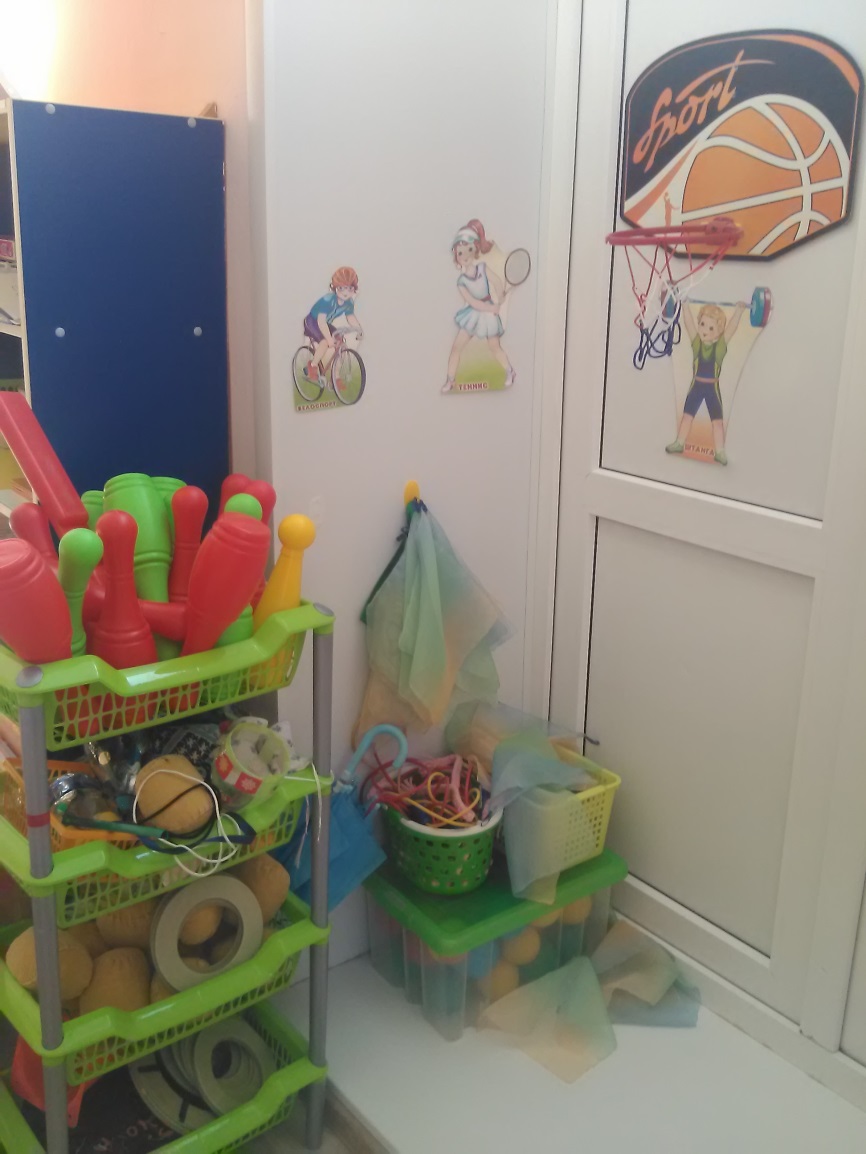 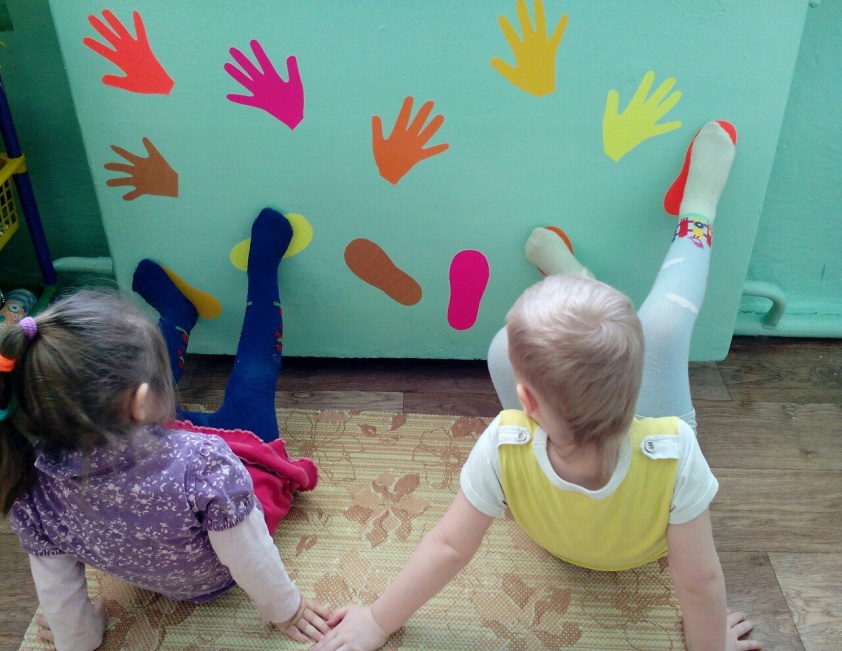 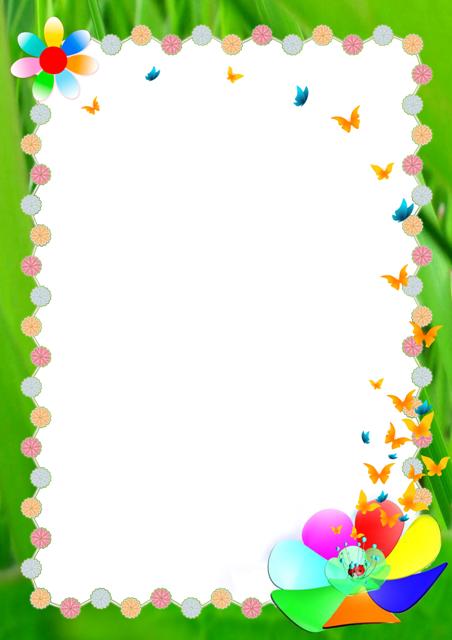 Закаливающие процедуры: коррегирующая гимнастика, ходьба по массажным дорожкам после сна
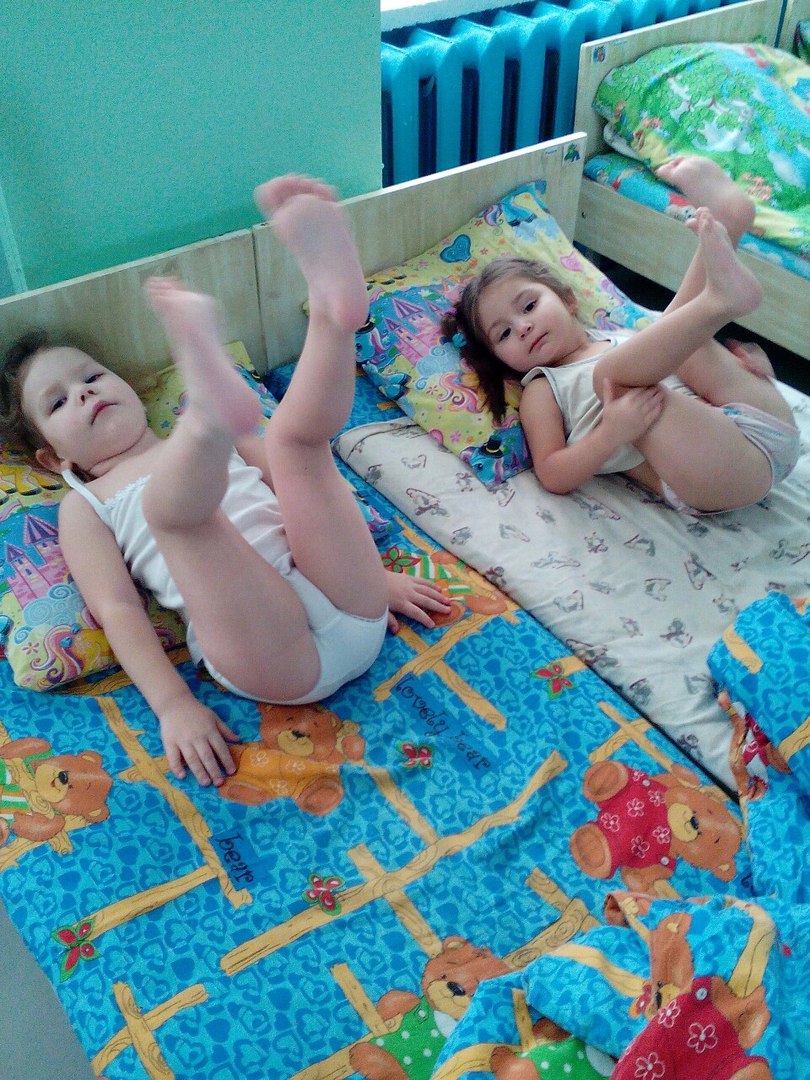 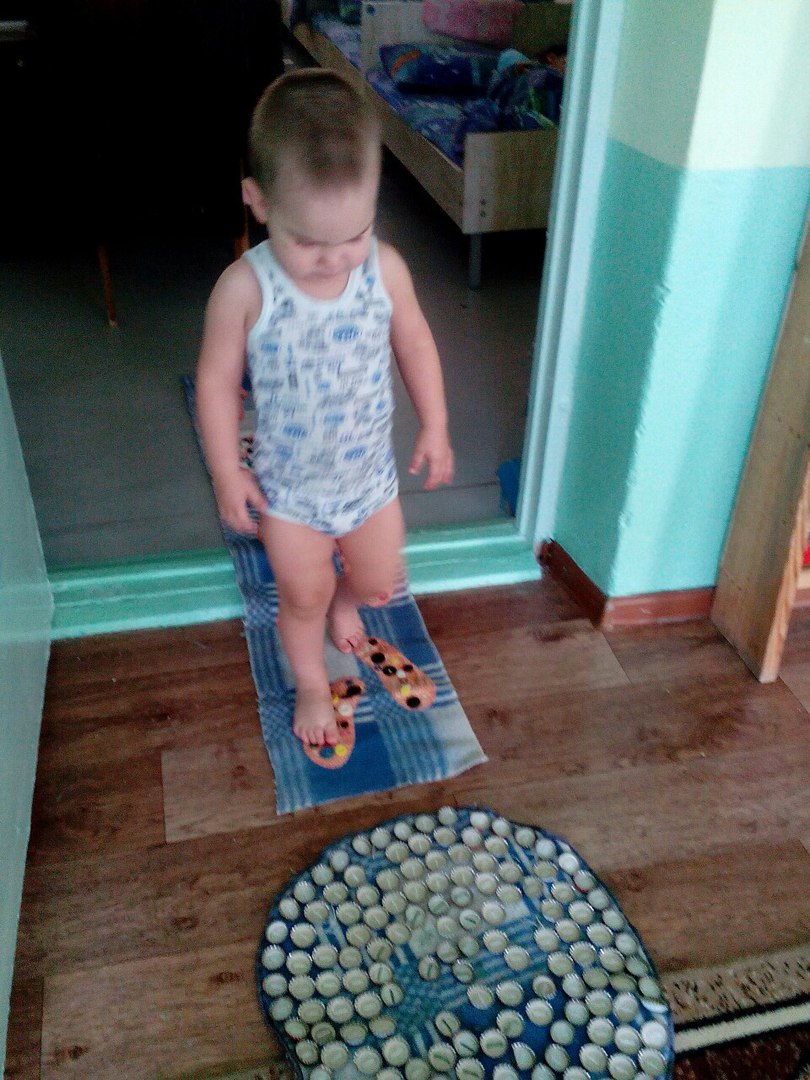 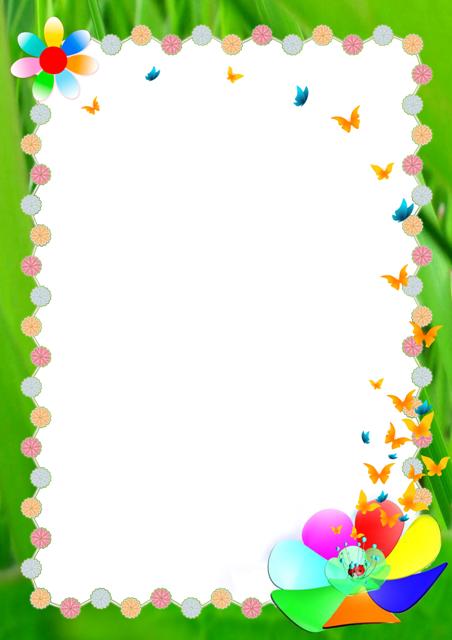 Центр патриотического воспитания
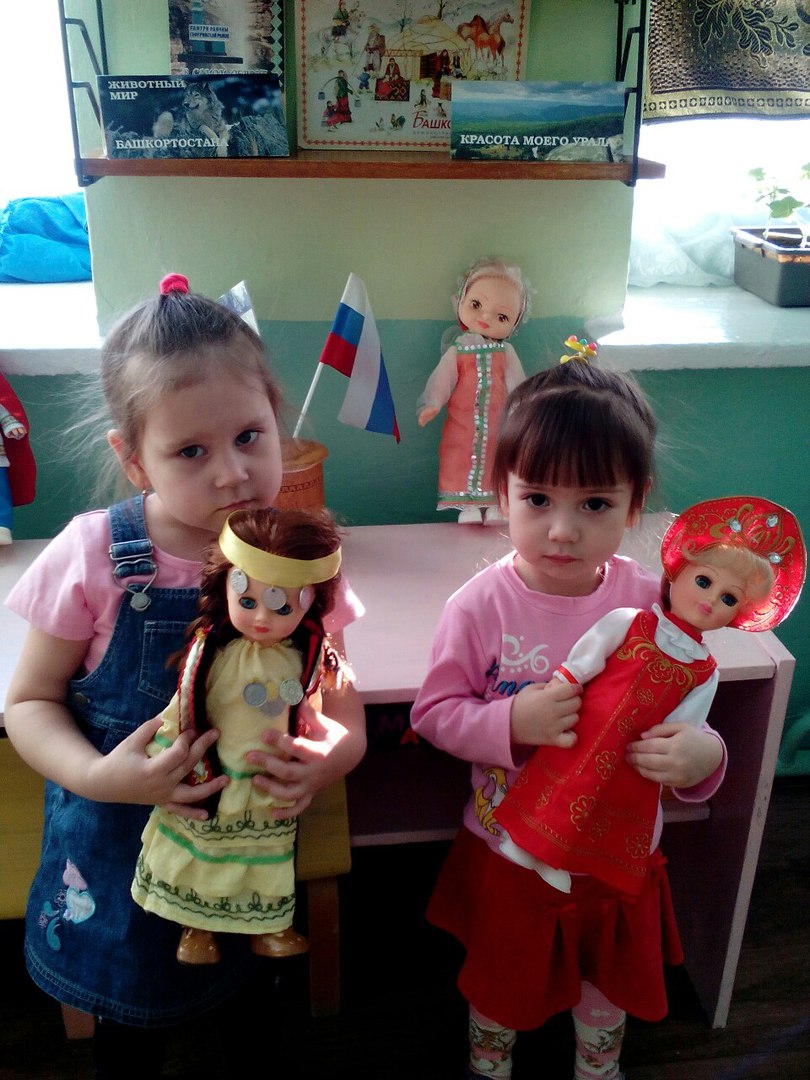 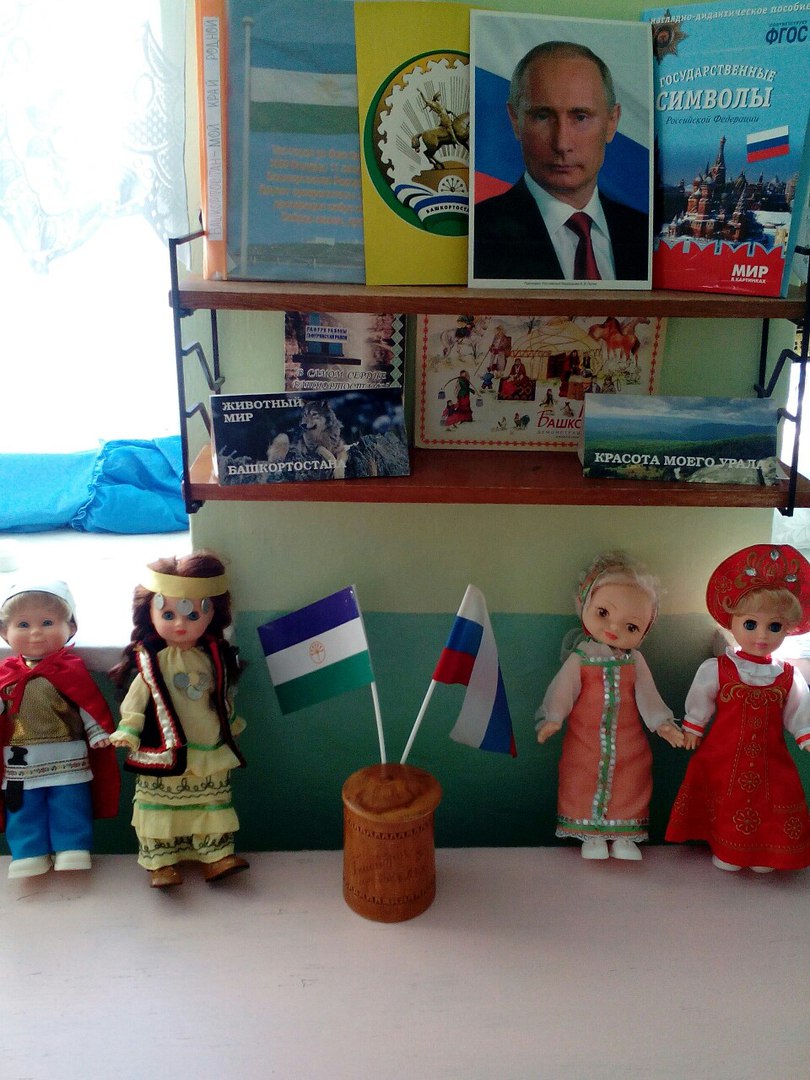 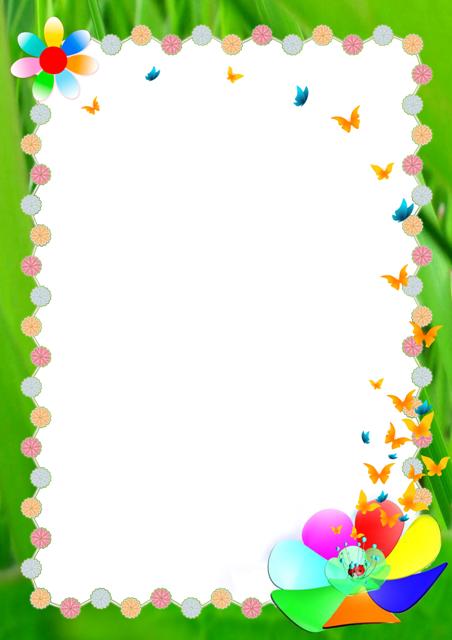 Центр развивающих игрнаправлен на развитие речи, сенсорного восприятия, мелкой моторики, воображения
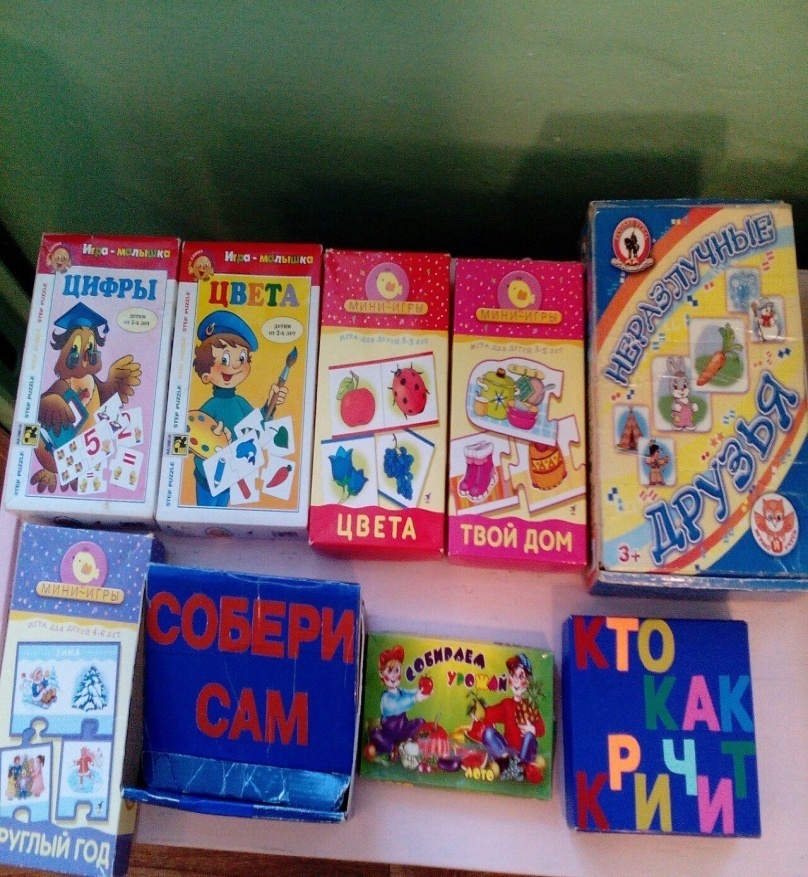 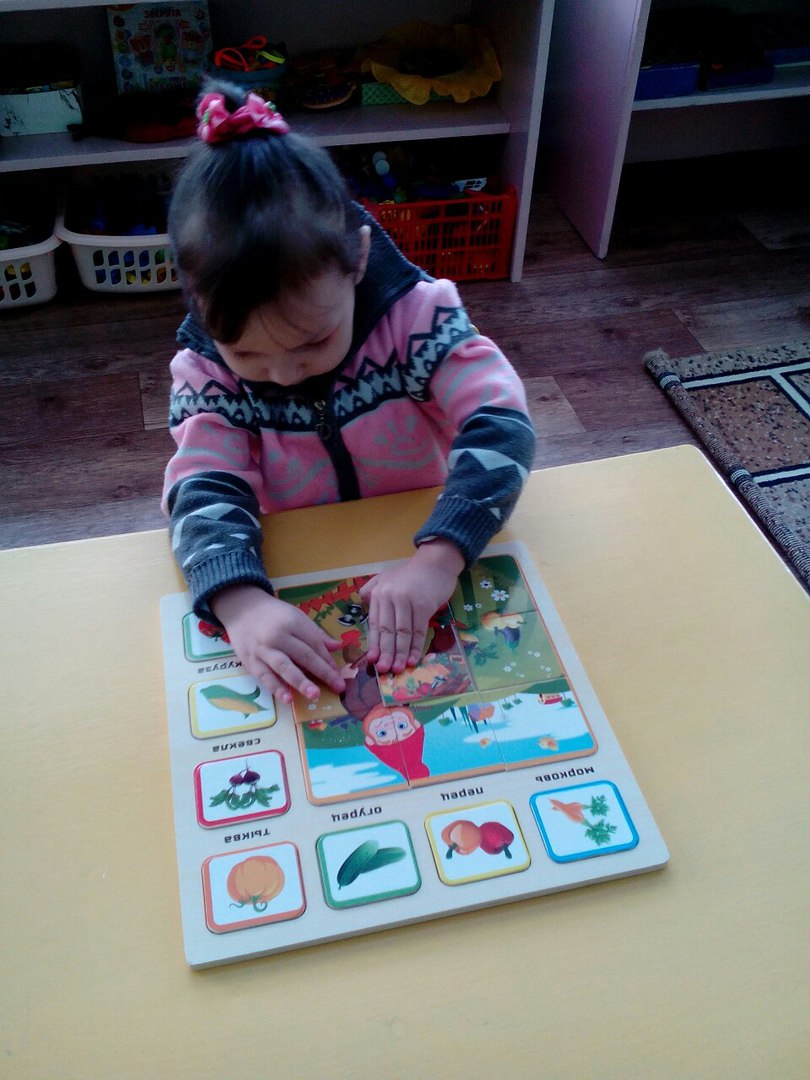 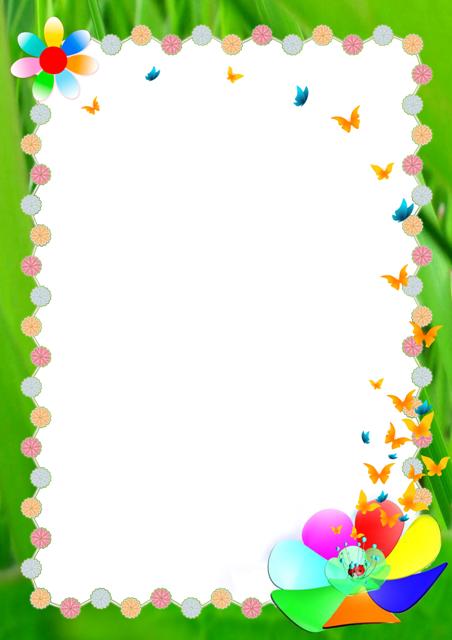 Центр сенсорного развития
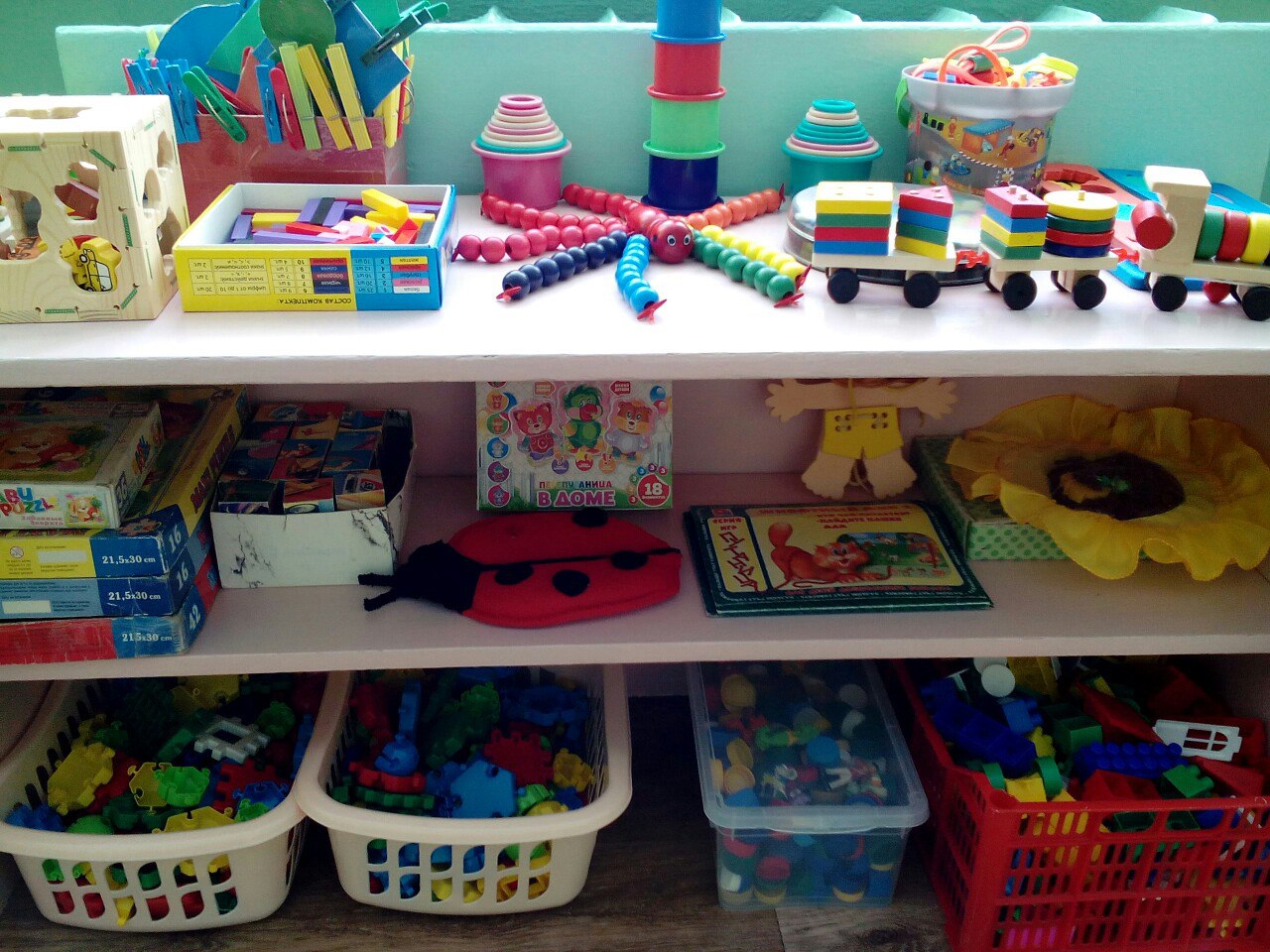 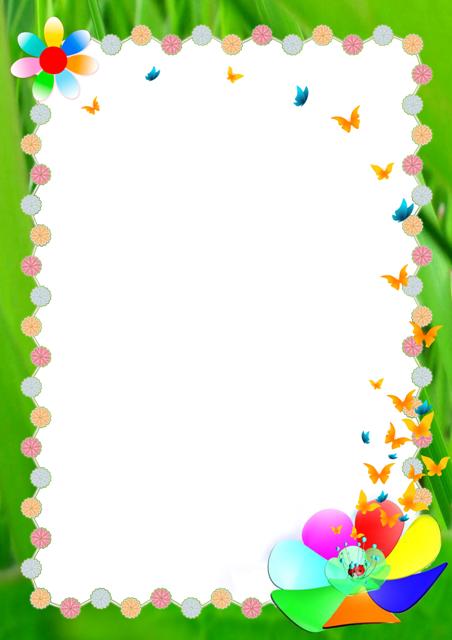 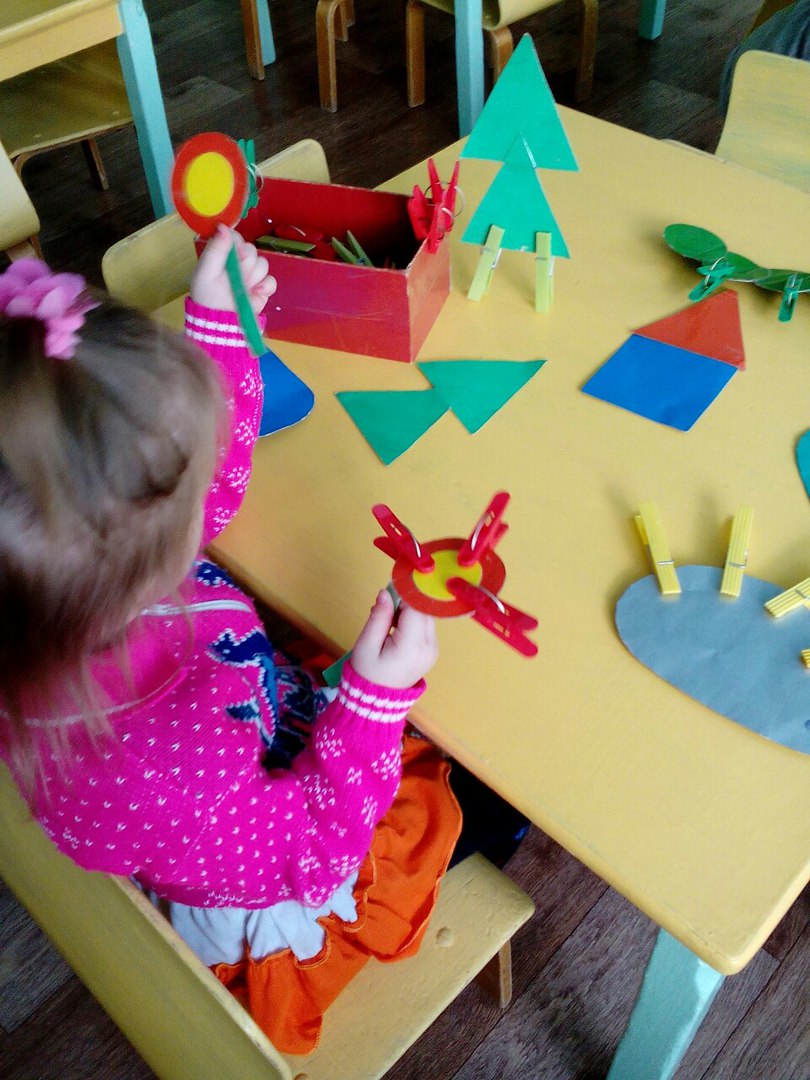 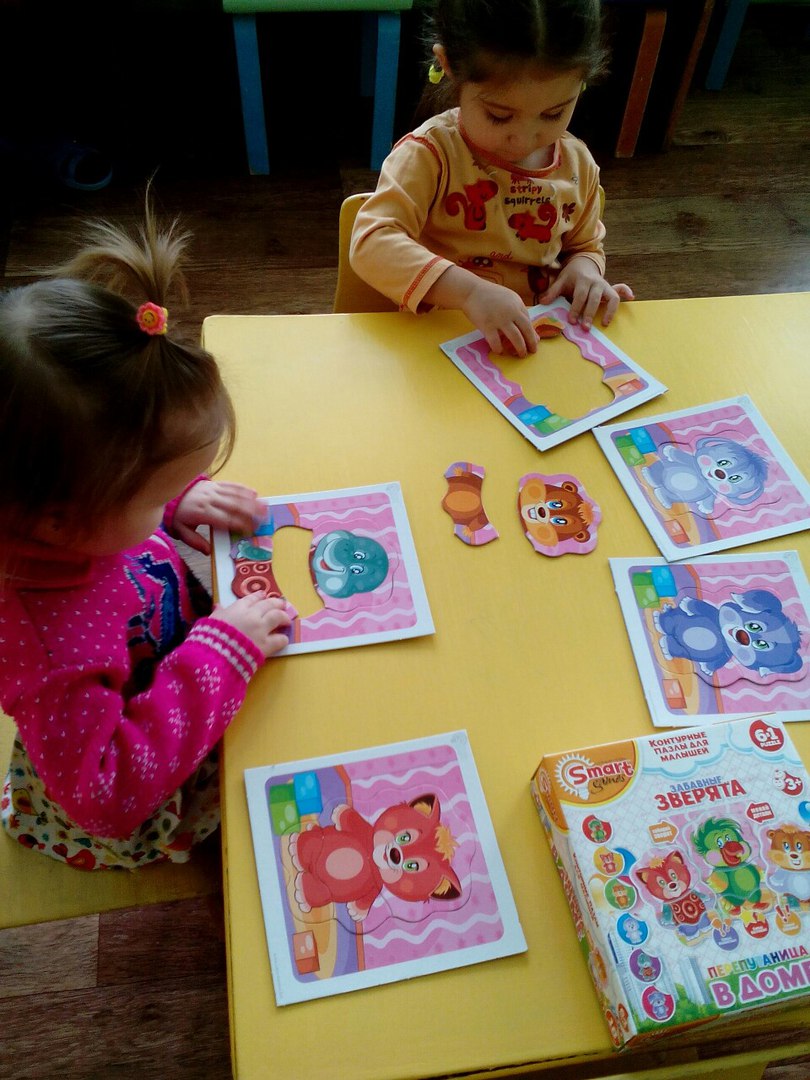 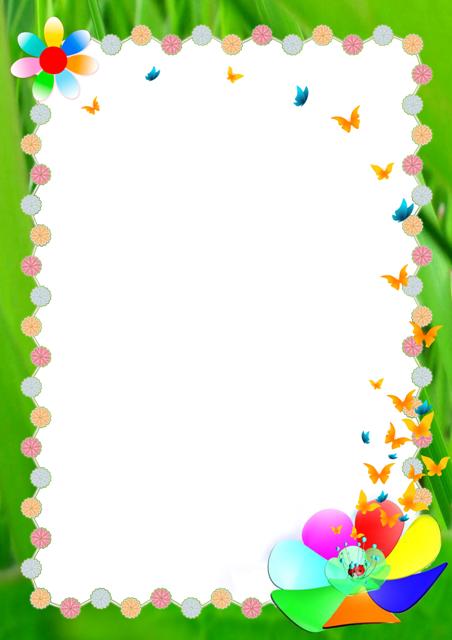 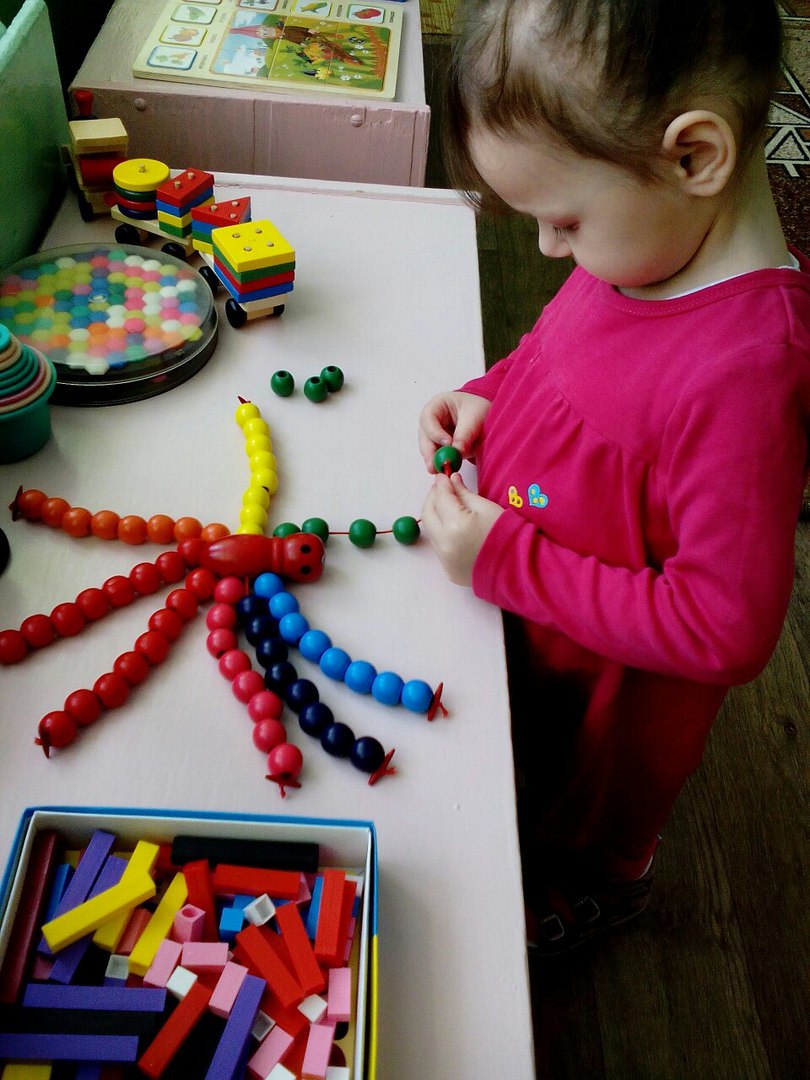 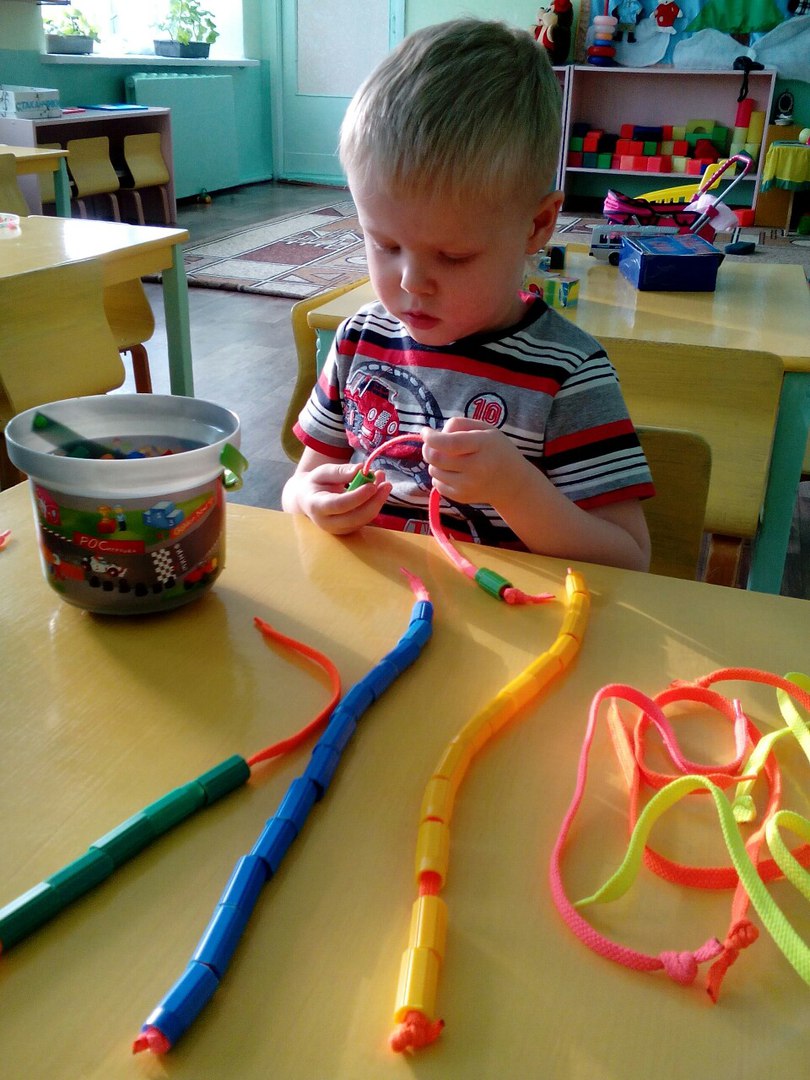 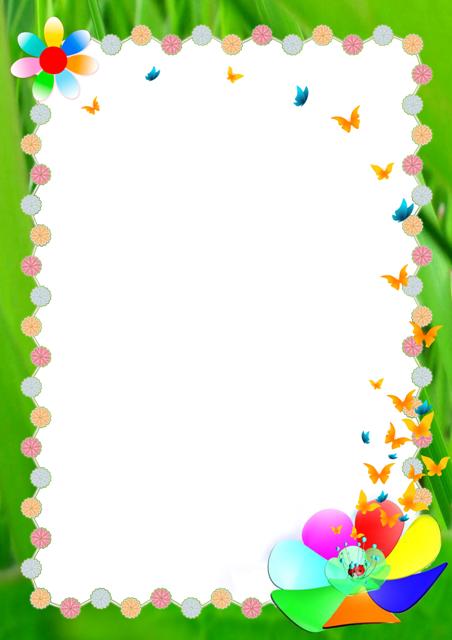 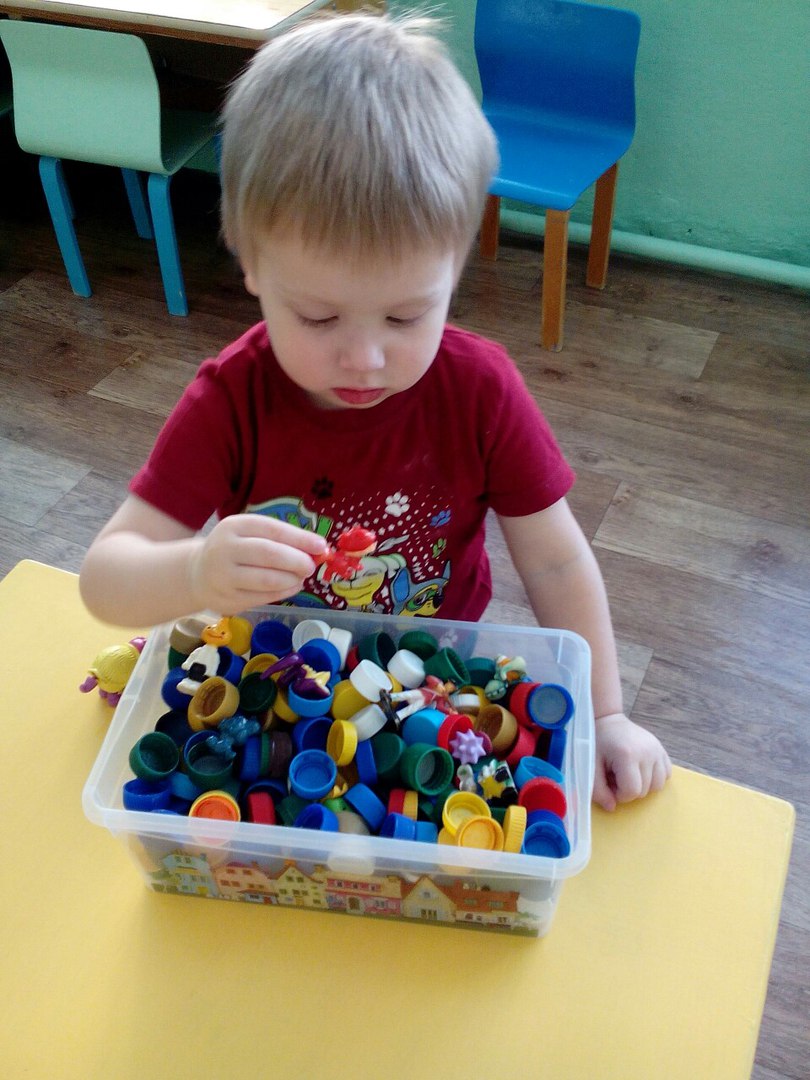 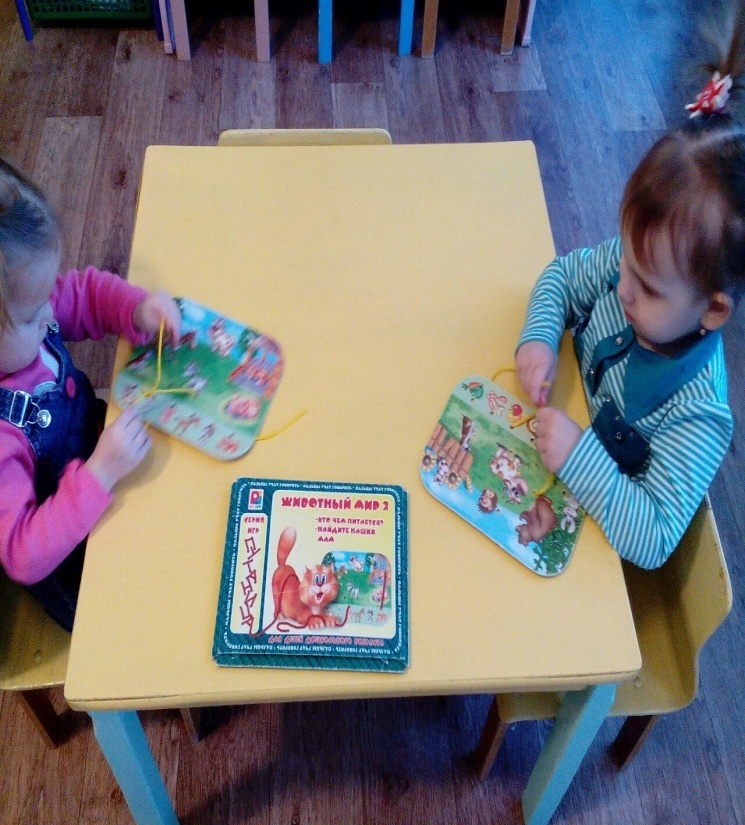 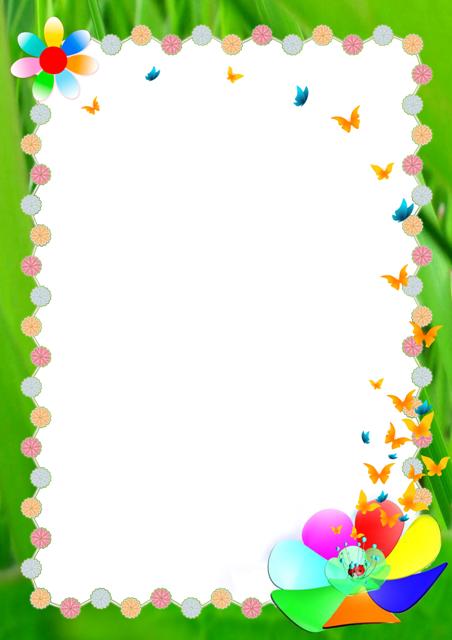 Развивающее пособие по Монтессори – бизибордБизиборд («доска, чтобы занять малыша») – игровой сенсорный стенд, оснащенный всякими элементами. Бизиборд - это один из монтессори-материалов, занимаясь с которыми ребенок получает новые навыки, умения, выполняет действия, которые постепенно формируют у него усидчивость, чувство независимости и уверенности. Ребенок видит результат СВОЕЙ "работы" - это и есть цель бизиборда. Кроме развития мелкой моторики, бизиборд хорош для улучшения координации (попасть ключиком в замок), также обучающая доска способствует развитию цветовосприятия, обучает ребенка элементарным словам, способствует развитию воображения у ребенка.
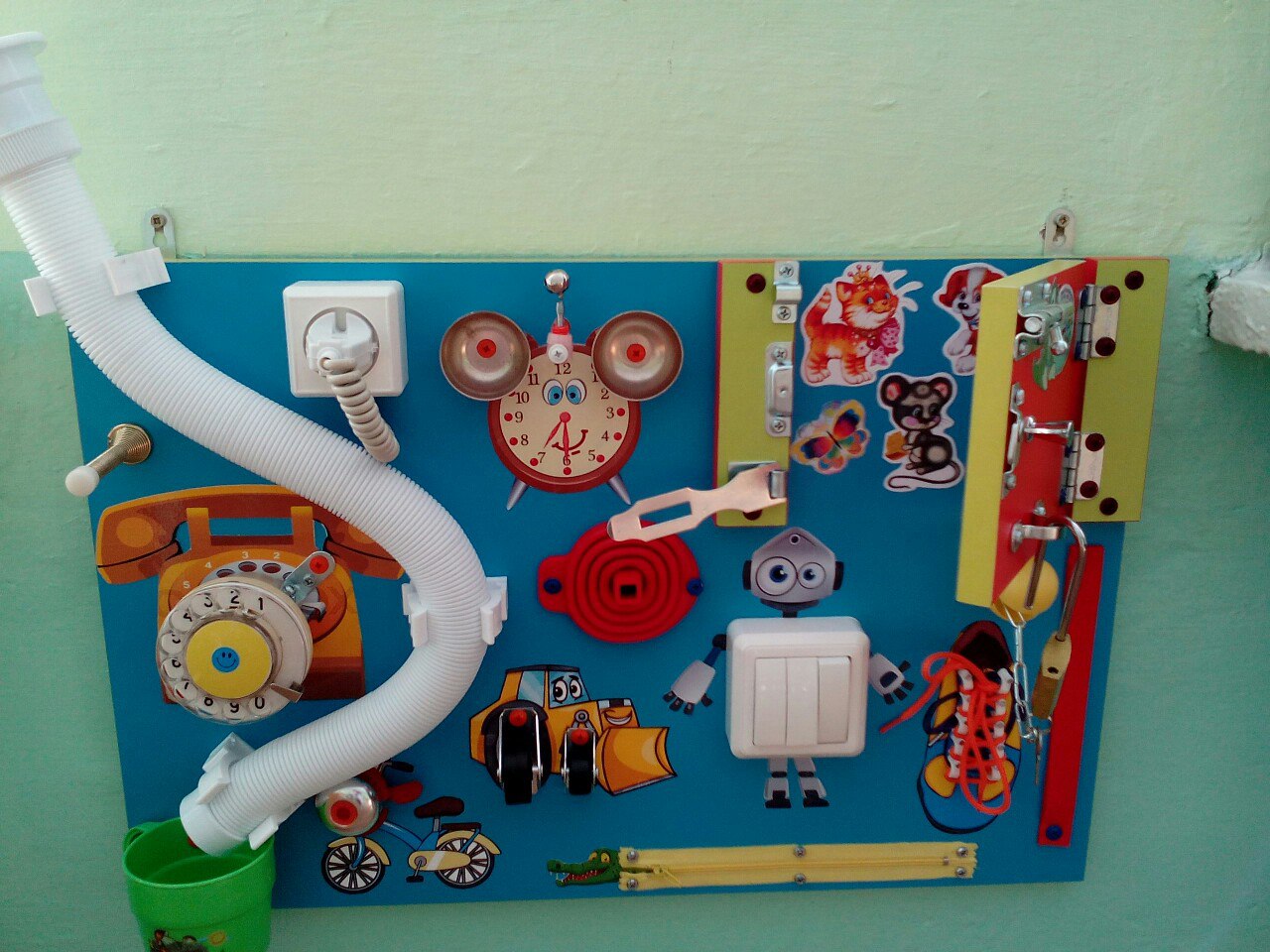 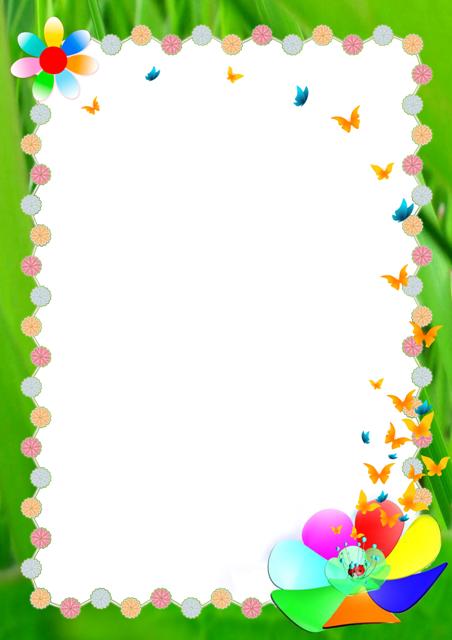 Центр «Мир книги»Развивающие способности детской книги безграничны. Мышление, речь, память, внимание, воображение – все это формируется благодаря общению с книгой.
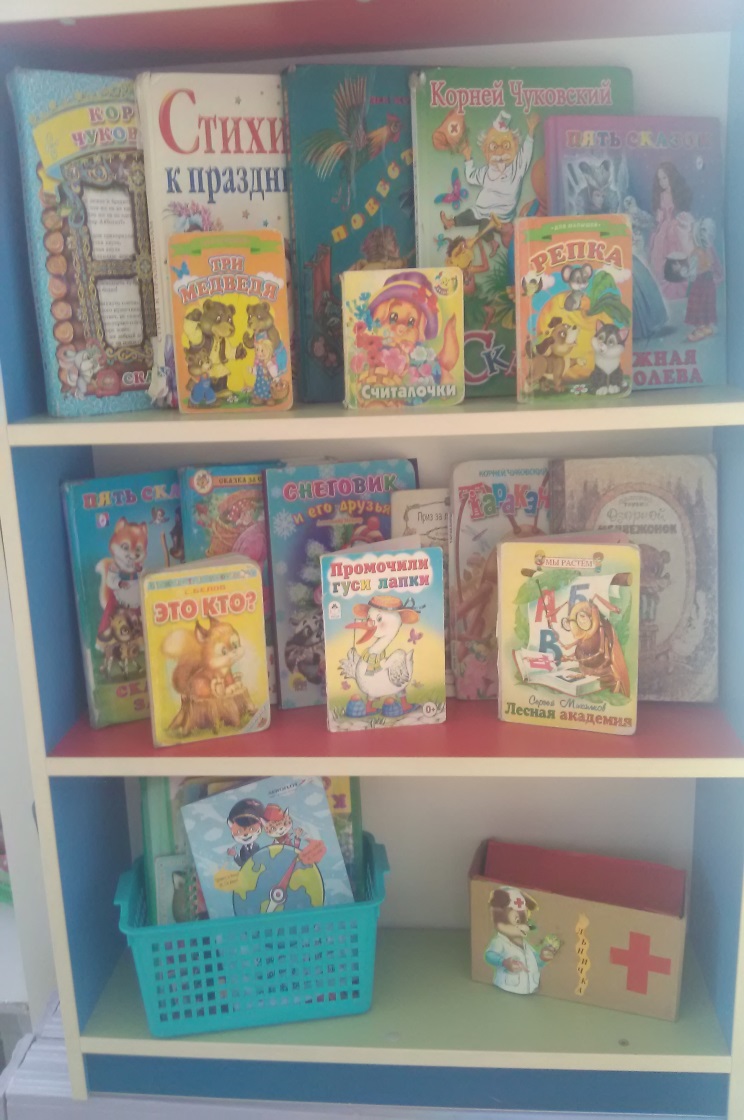 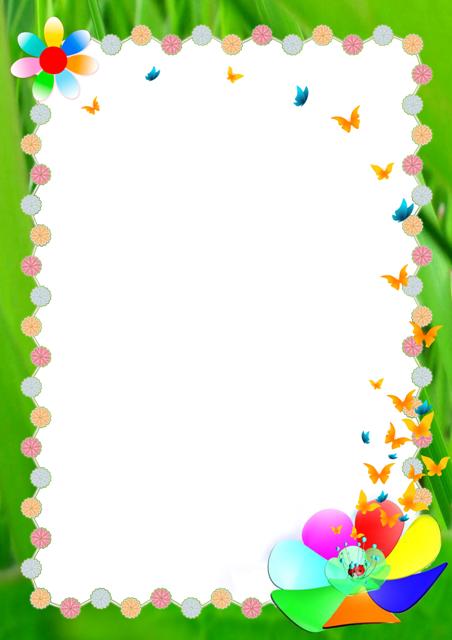 Театрально-музыкальный центрразвивает творческие способности у детей, воображение, память, внимание, умение импровизировать, прививает интерес к театру, музыке
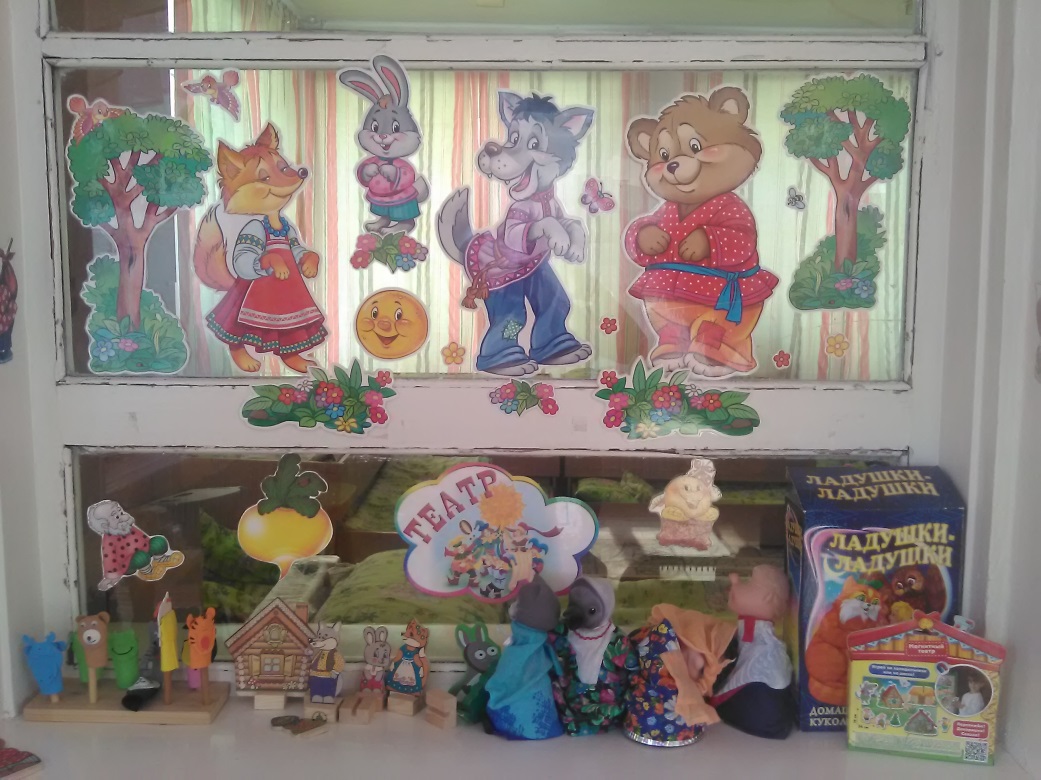 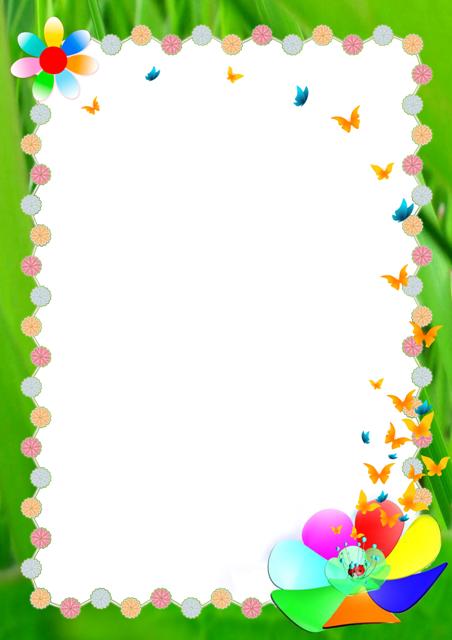 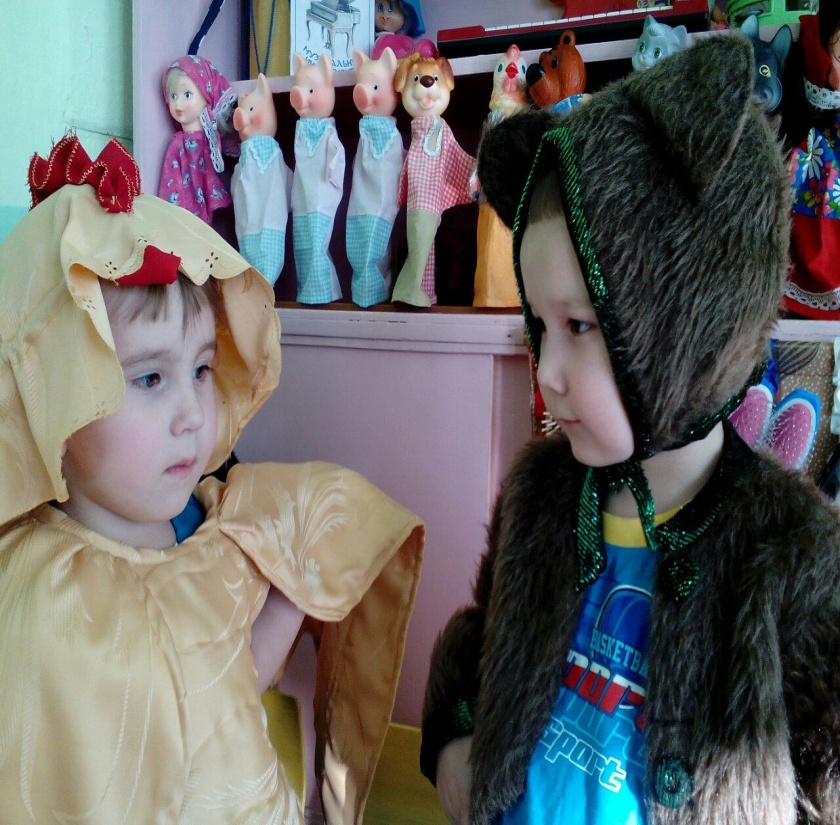 Театр на фланелеграфе
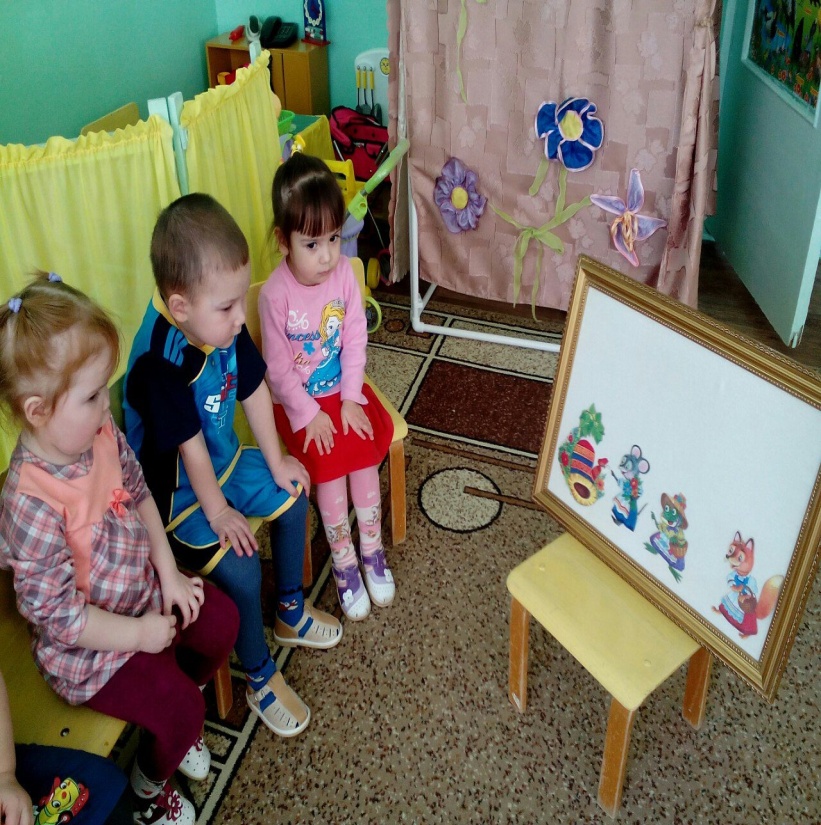 Инсценирование сказки
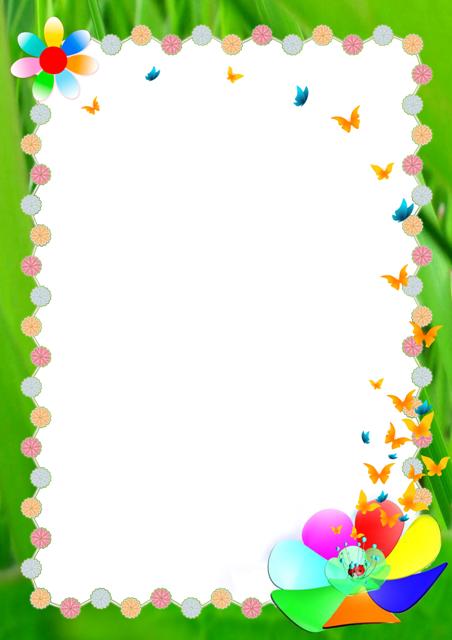 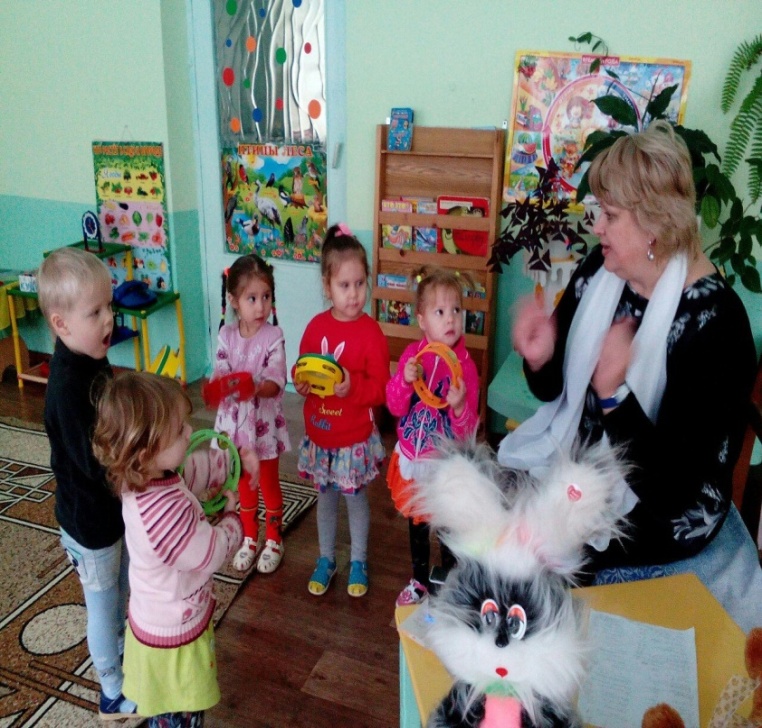 Кукольный театр «Репка»
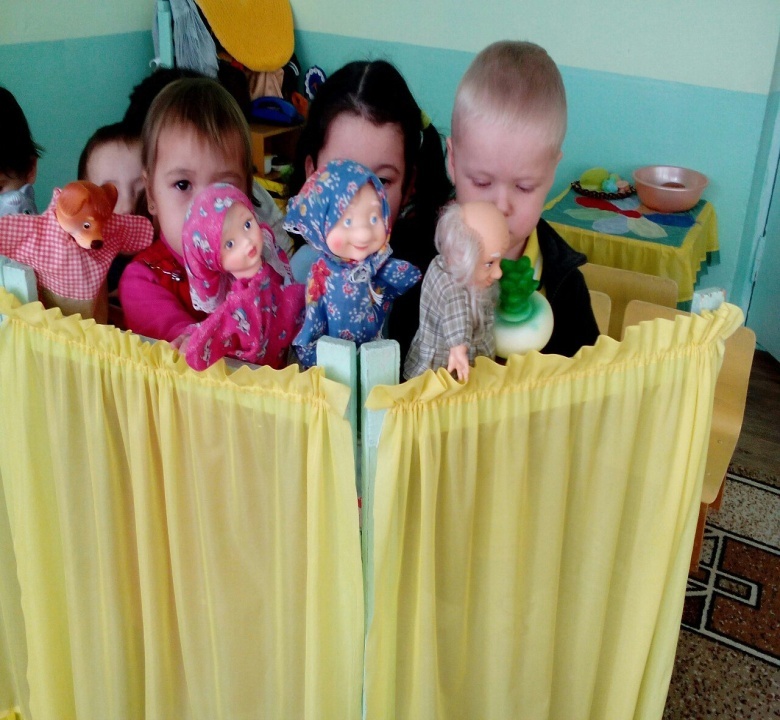 Игра на музыкальных инструментах
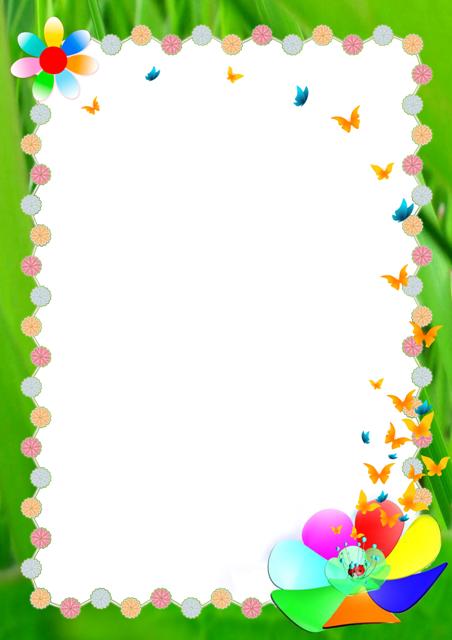 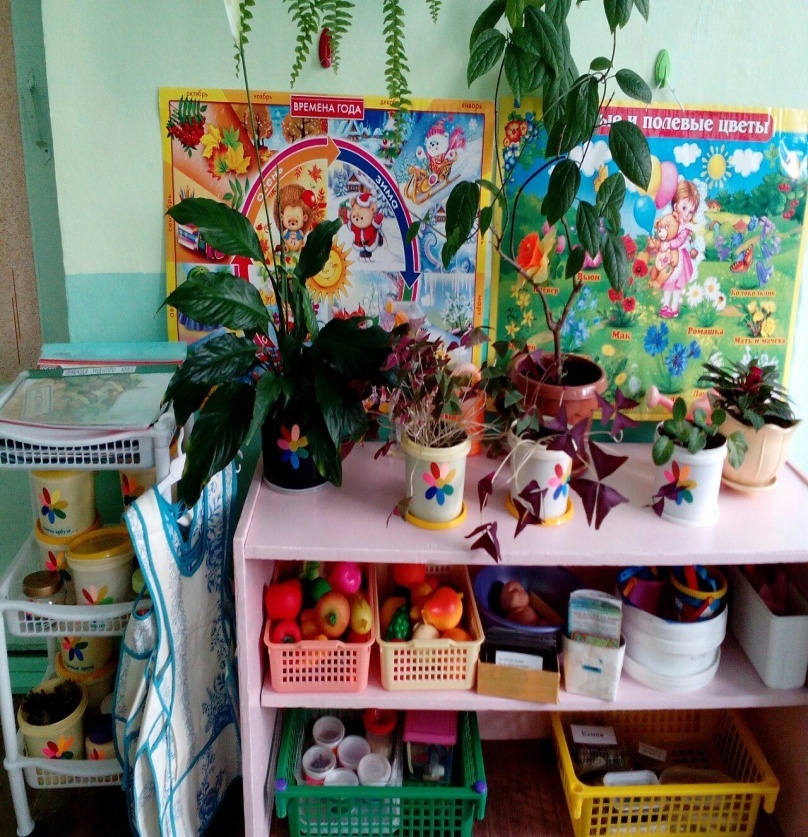 Огород на окне
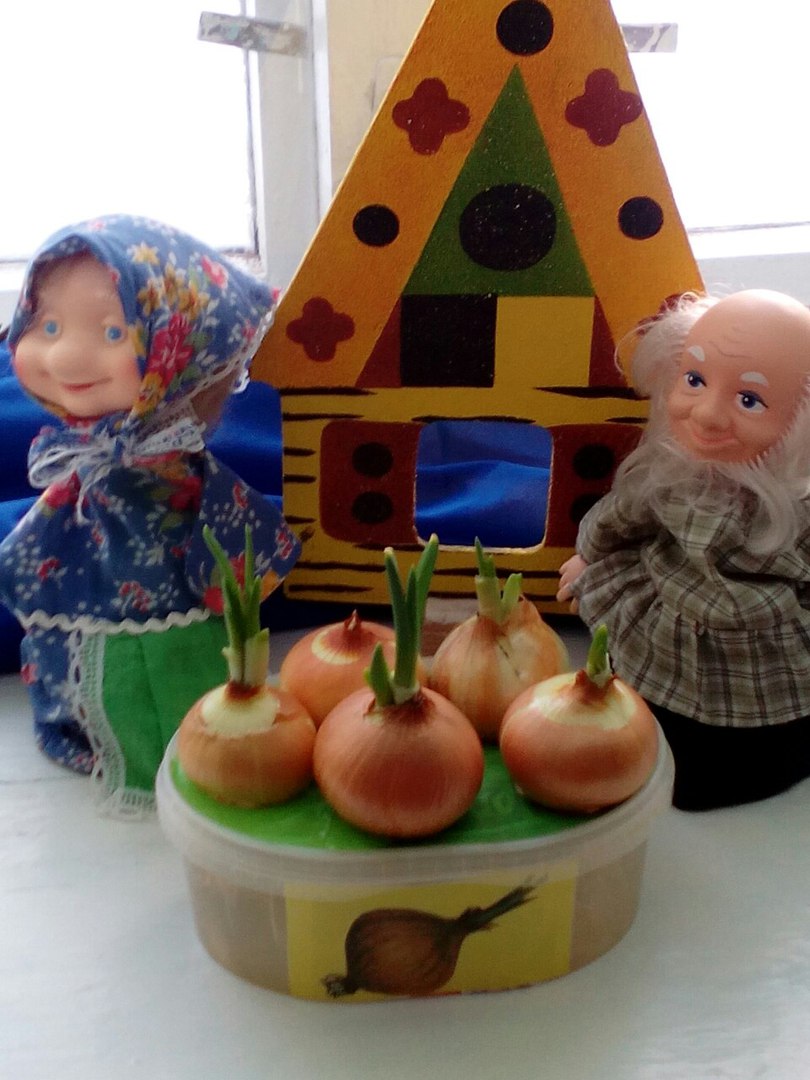 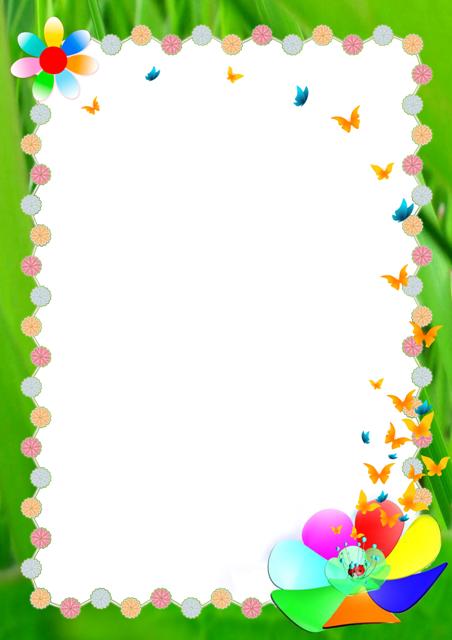 Центр воды и пескапомогает организовать познавательно-исследовательскую деятельность детей. Организуя игры с водой и песком, мы не только знакомим детей со свойствами различных предметов и материалов, но и помогаем им закреплять представление о форме, величине, цвете предметов и развивать мелкую моторику рук
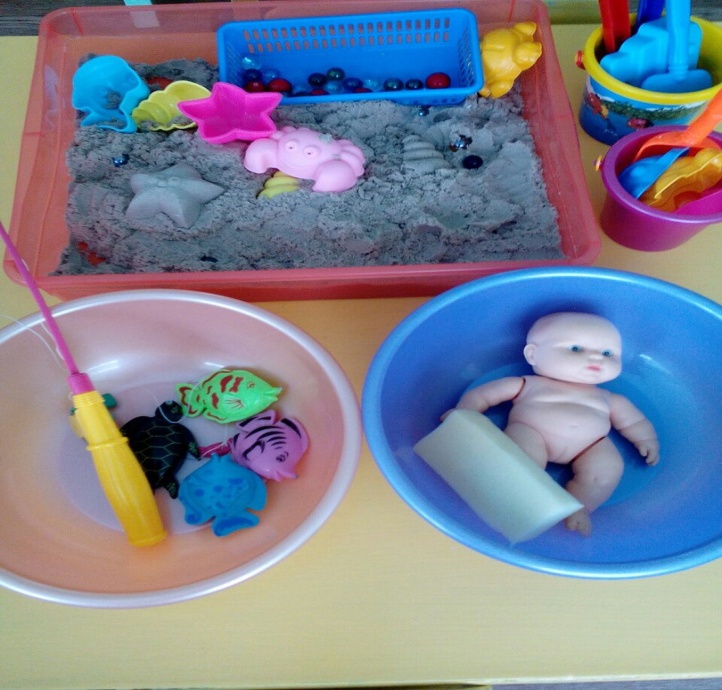 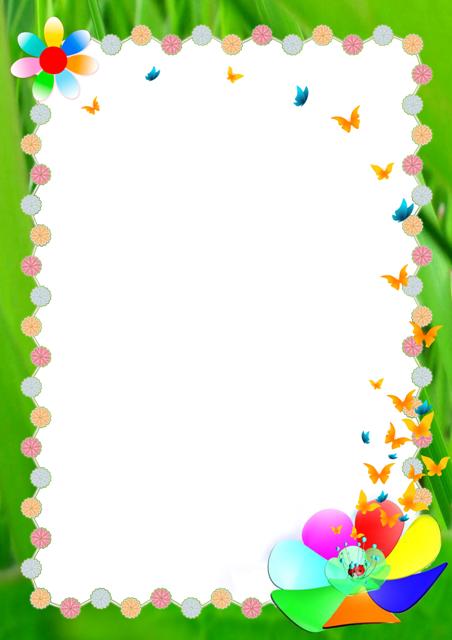 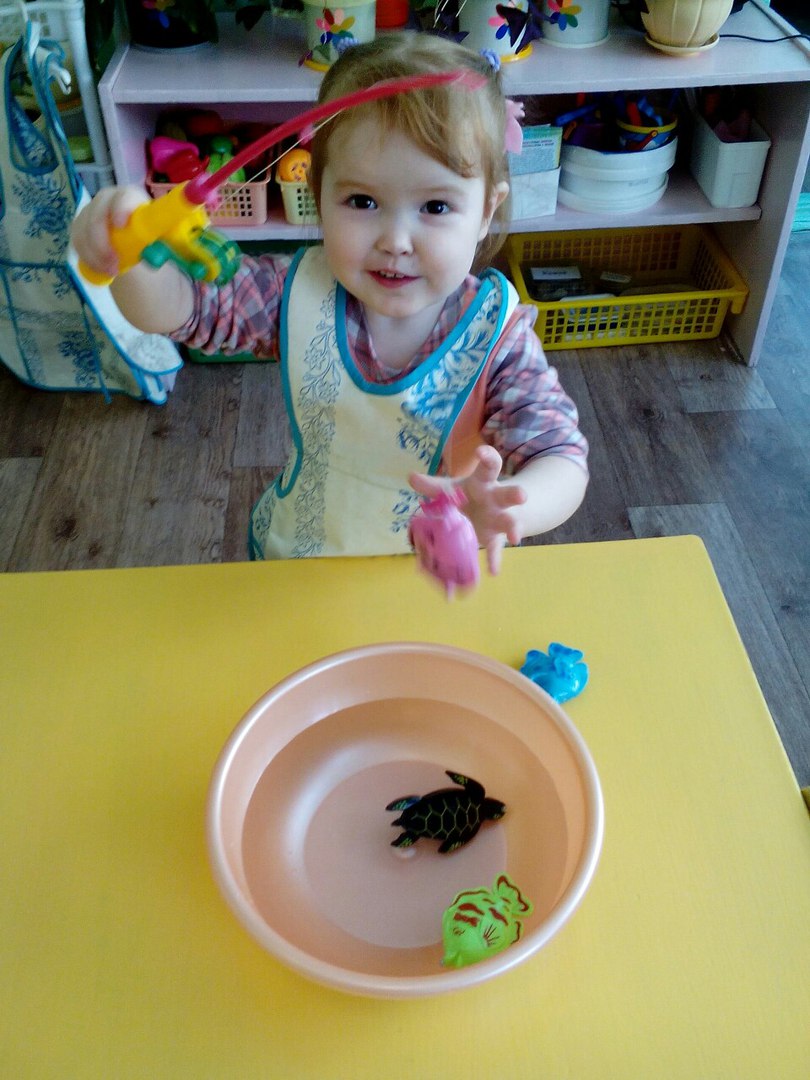 Купание куклы
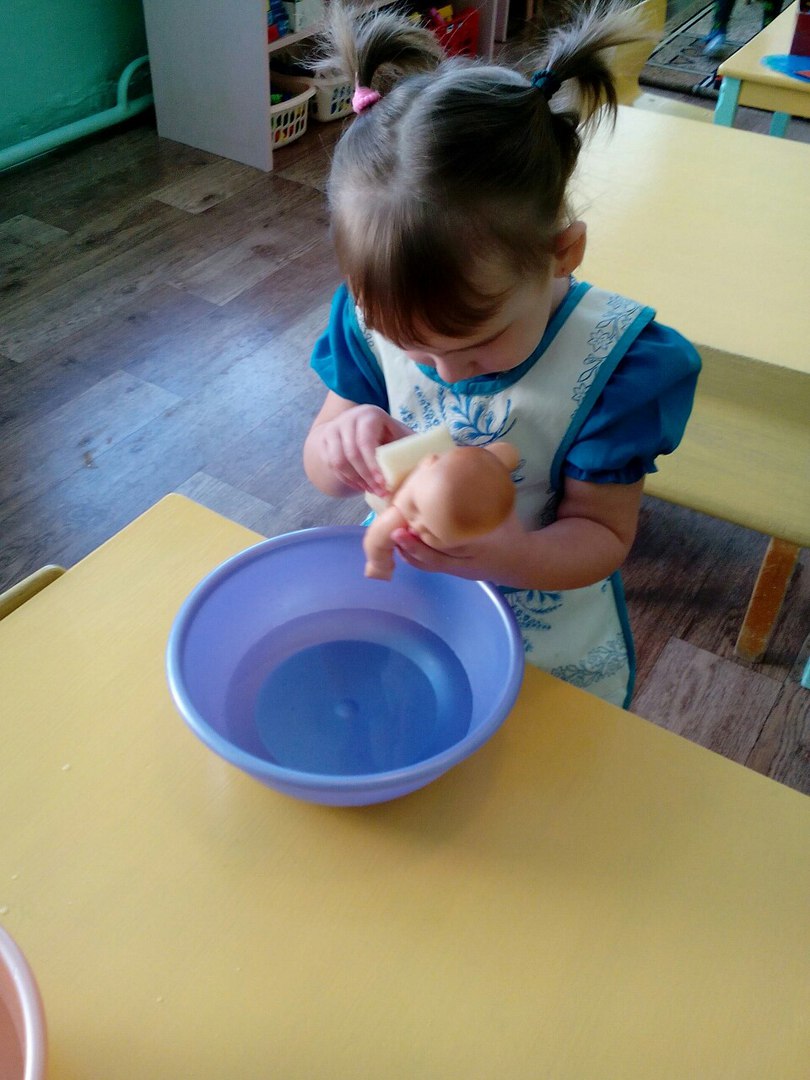 Игра «Рыбалка»
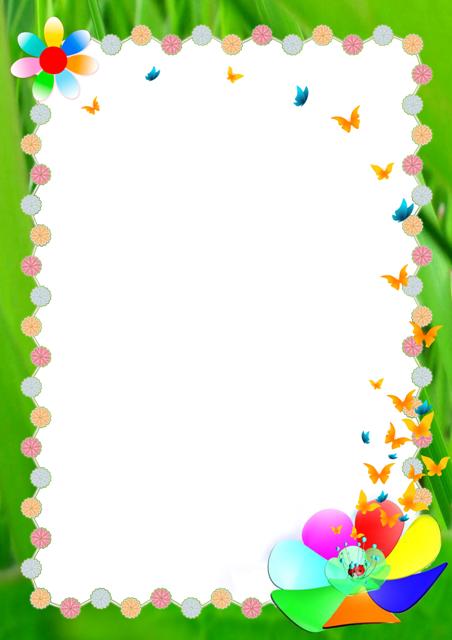 Игры с песком
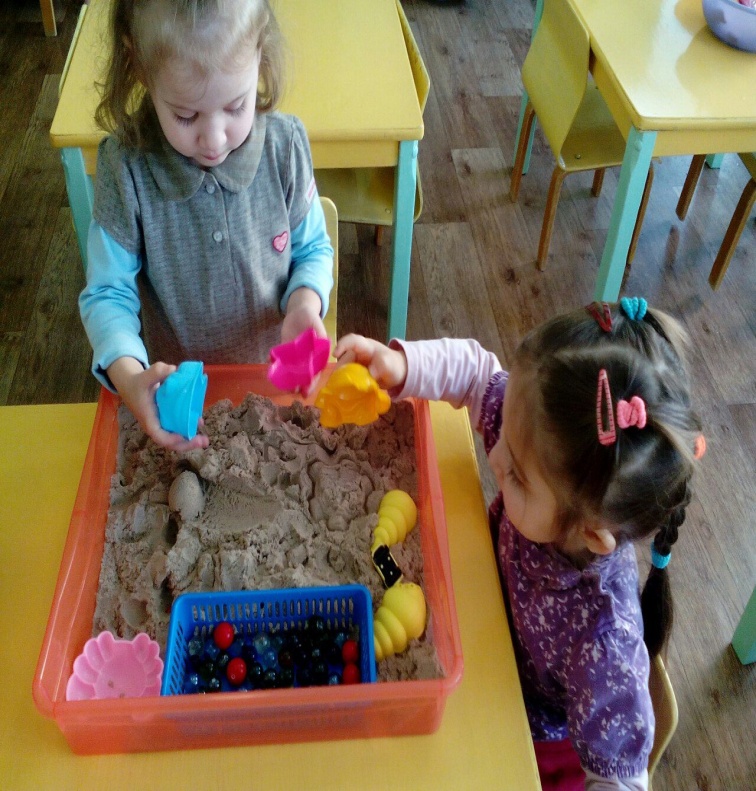 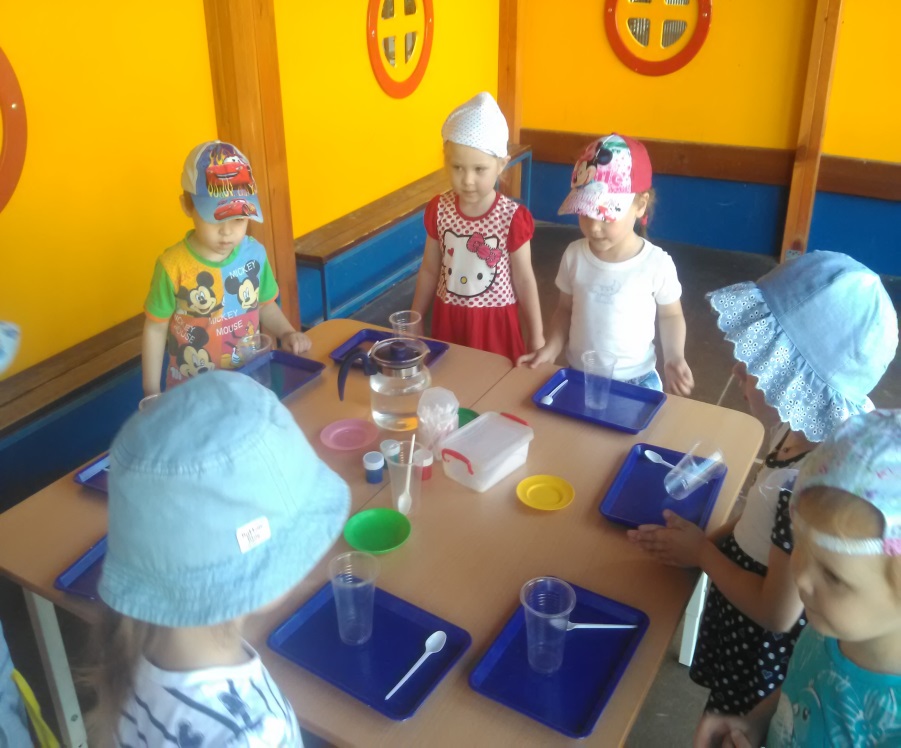 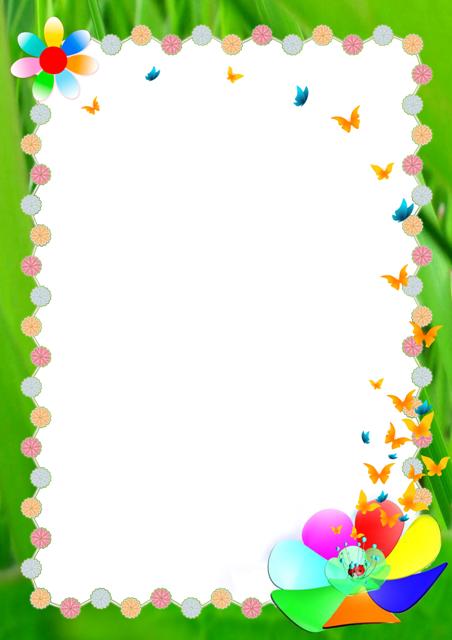 Центр творчестваразвивает интерес к изобразительной деятельности, формирует эстетическое восприятие, воображение, художественно-творческие способности, самостоятельную активность.
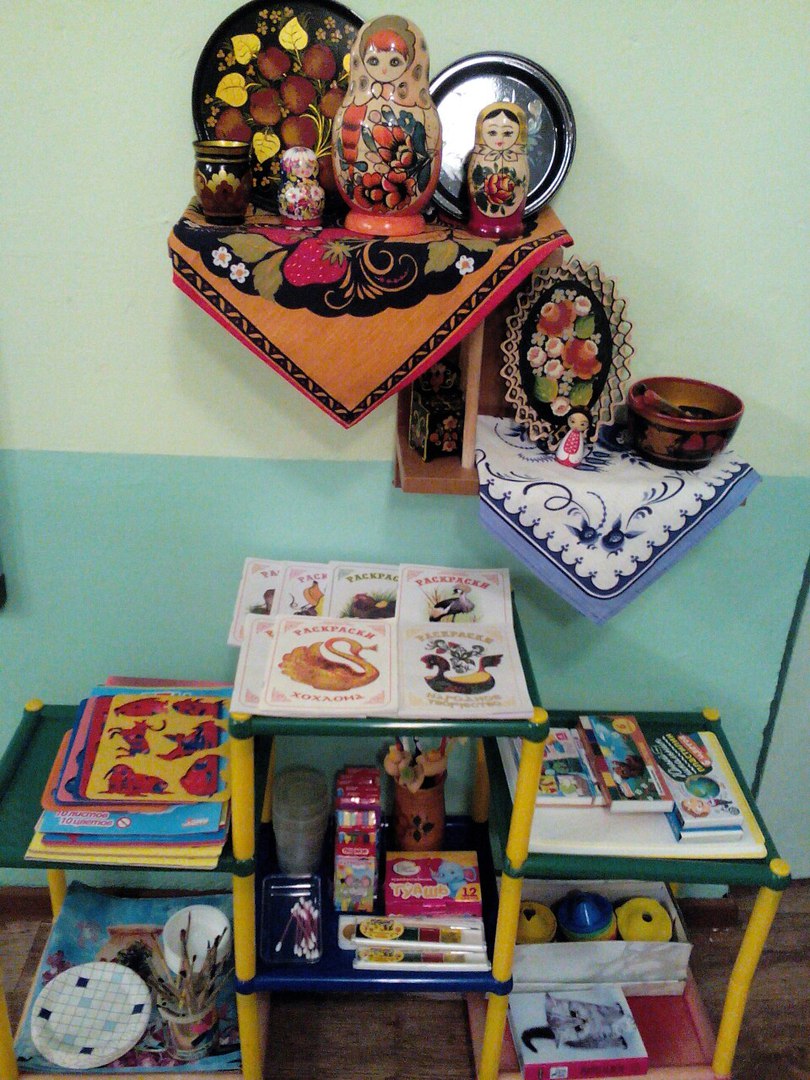 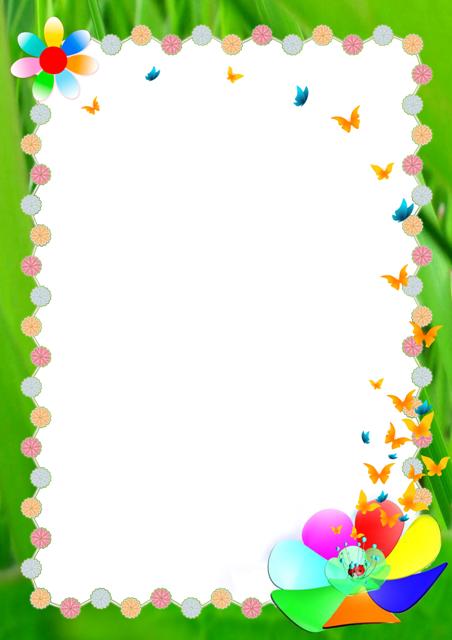 Центр ПДДформирует элементарные представления о правилах безопасности дорожного движения, воспитывает осознанное отношение к необходимости выполнения этих правил
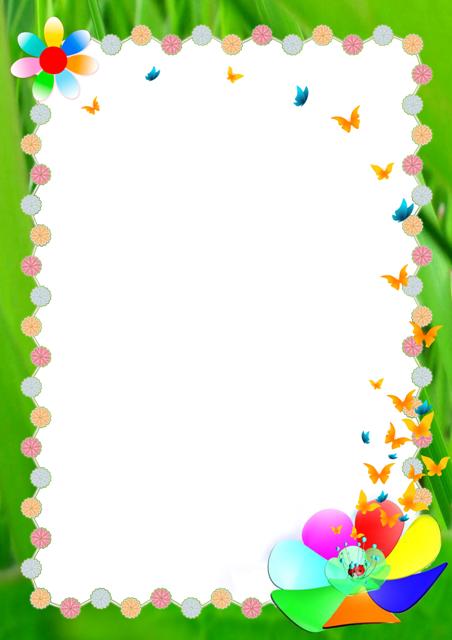 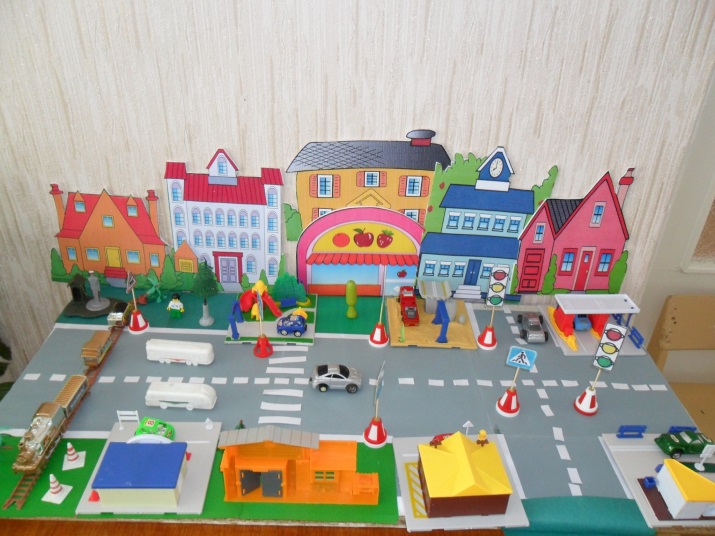 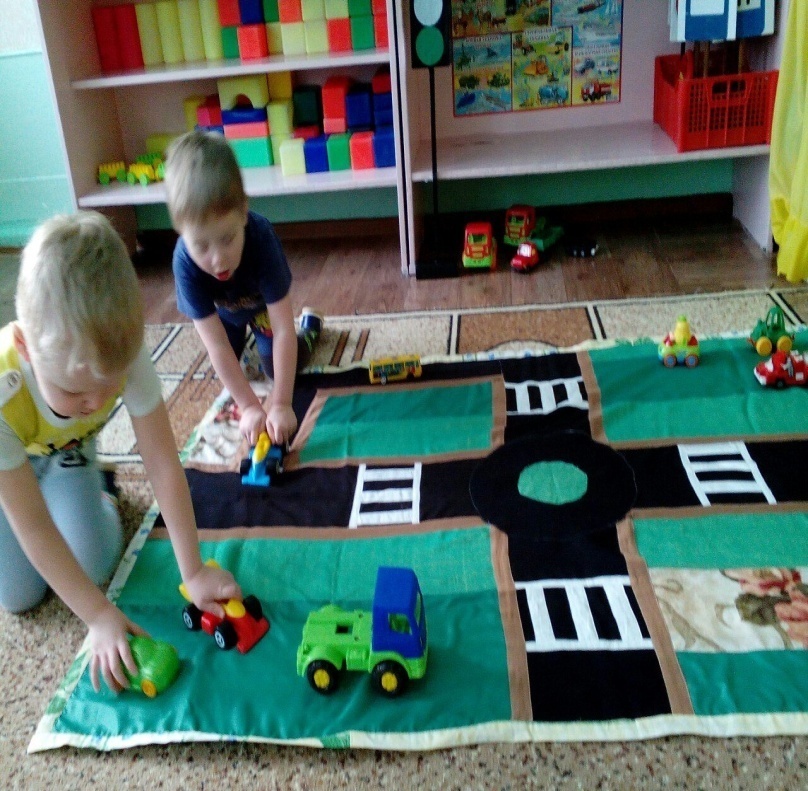 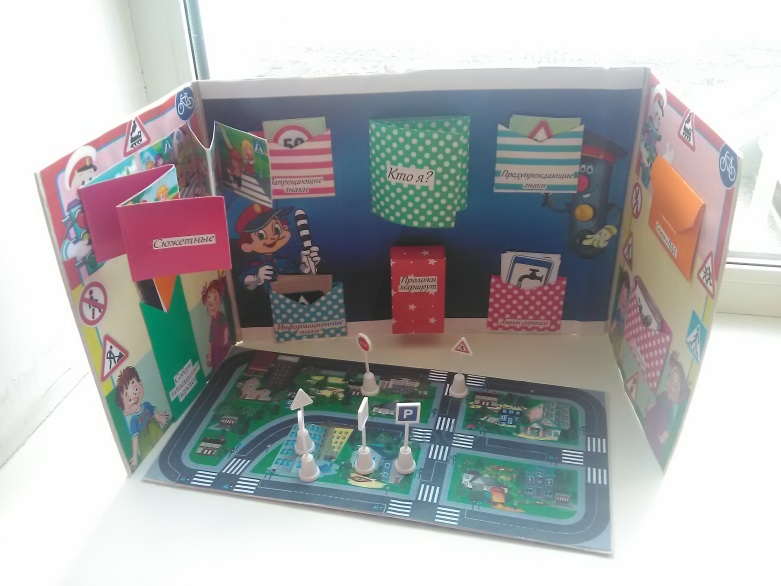 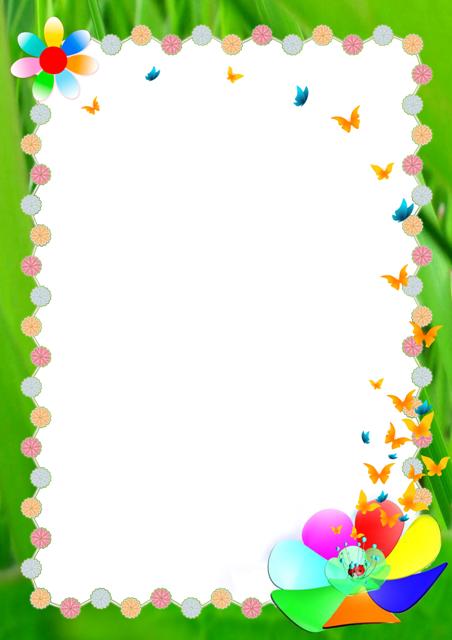 Центр строительно-конструктивных игрразвивает представление об основных свойствах объемных геометрических форм , развивает мелкую моторику пальцев, рук, приобретает трудовые навыки, умение строить мебель, дома.
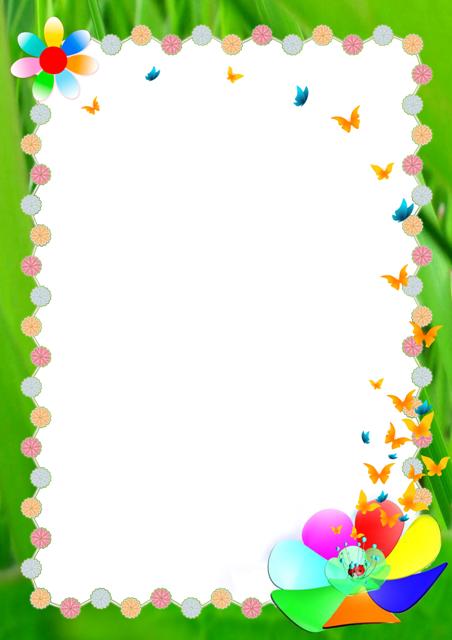 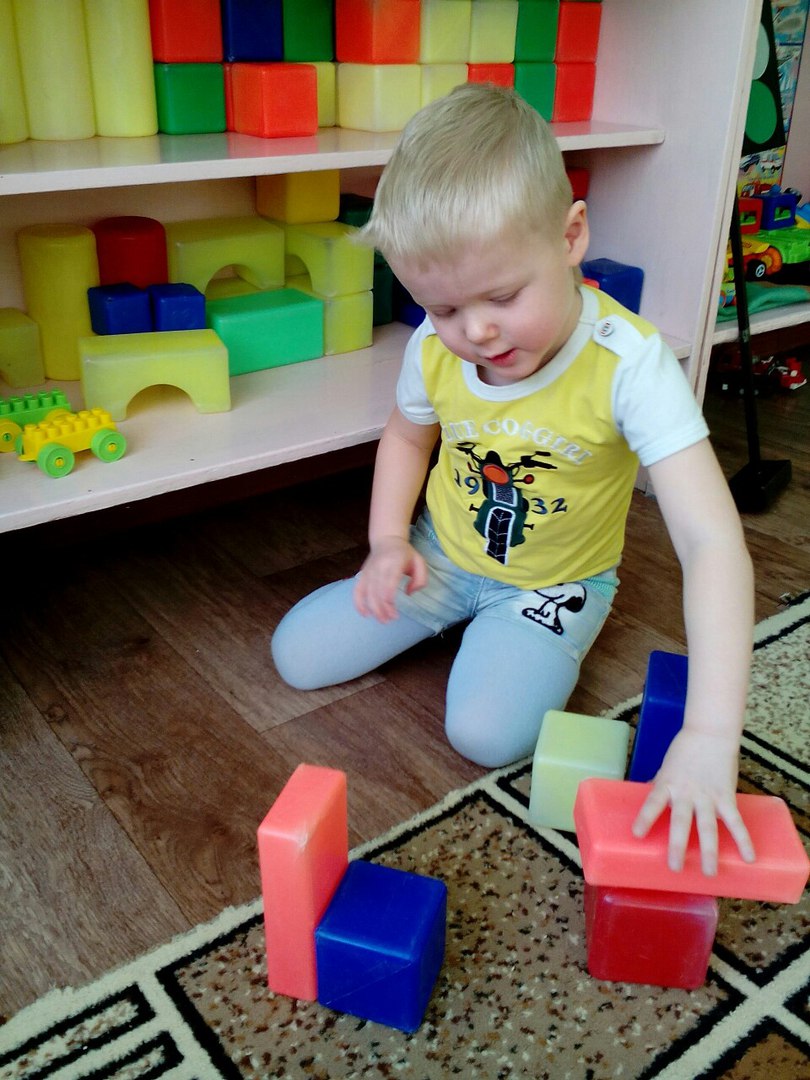 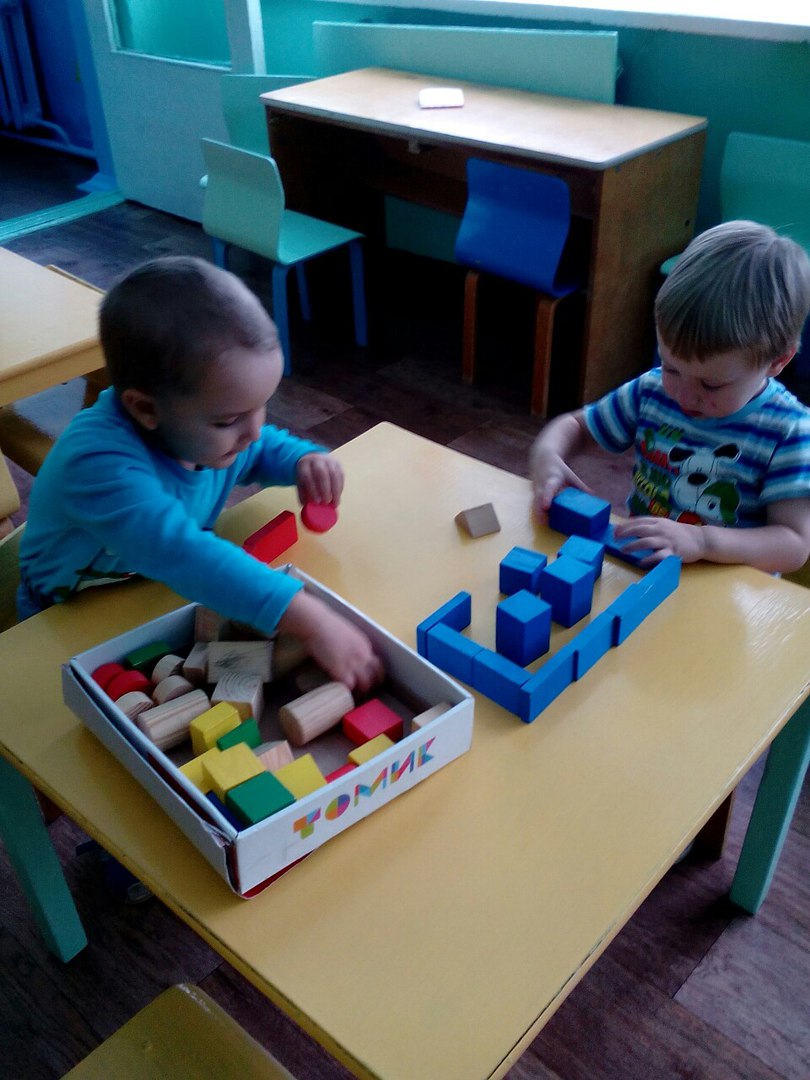 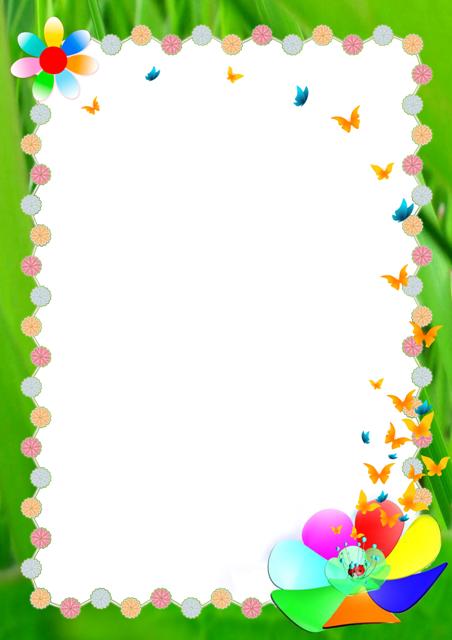 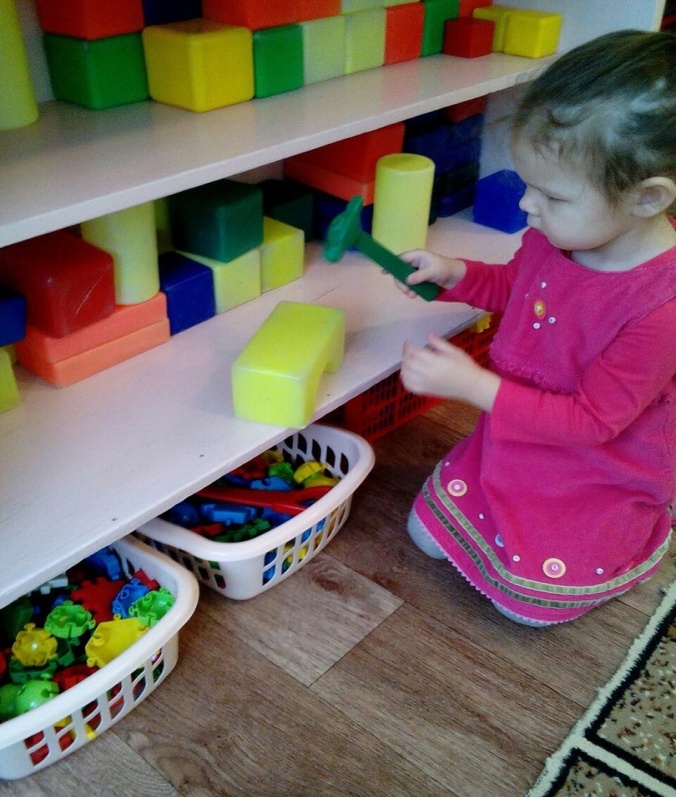 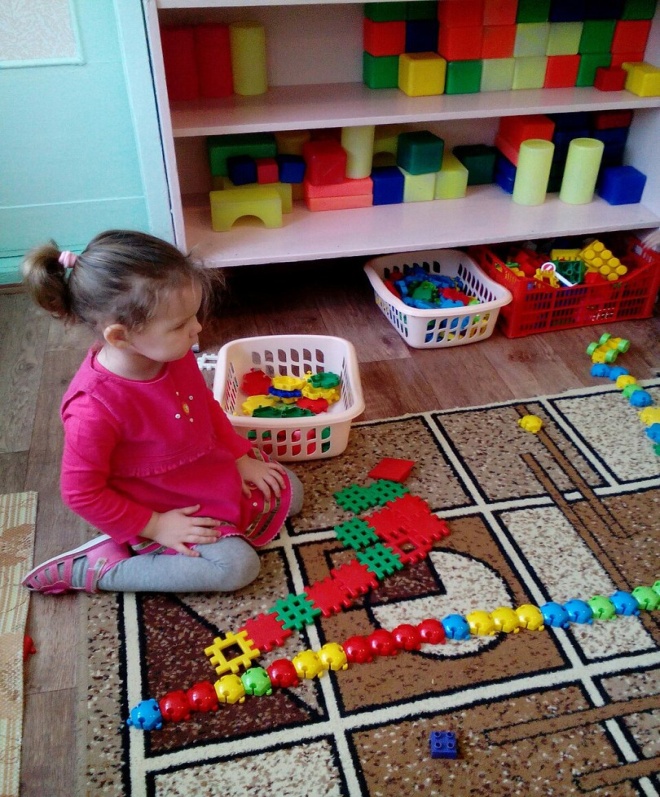 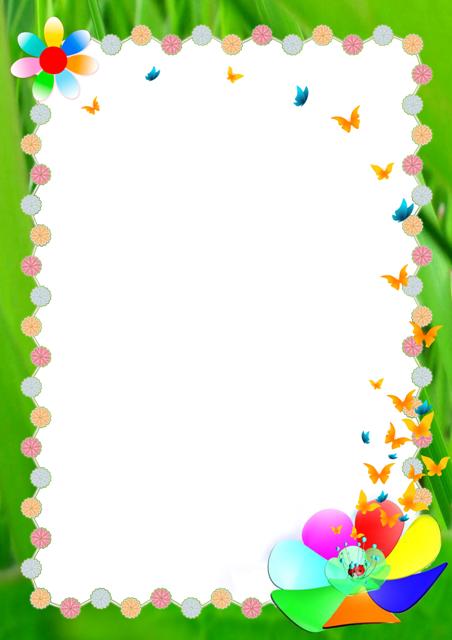 Уголок уединенияэто место, где у ребенка появляется возможность расслабиться, устранить беспокойство, возбуждение, скованность, восстановить силы
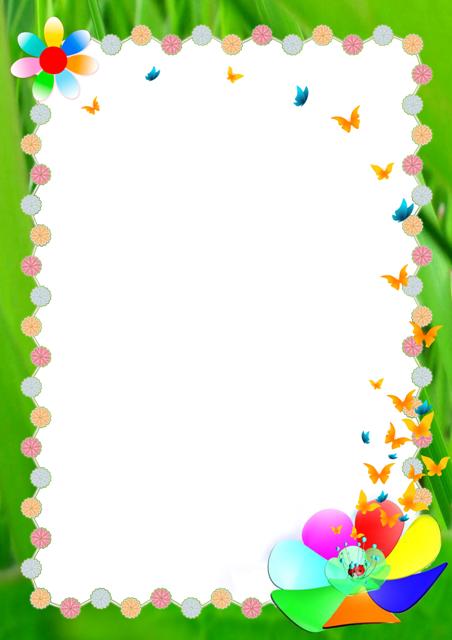 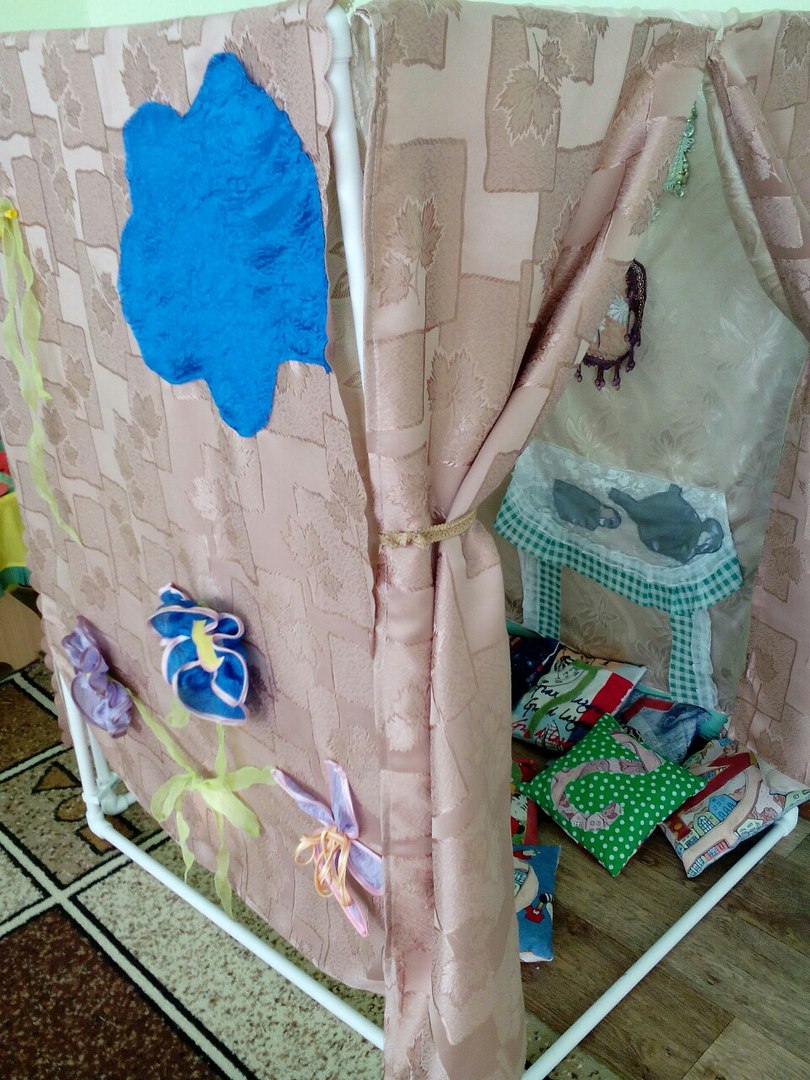 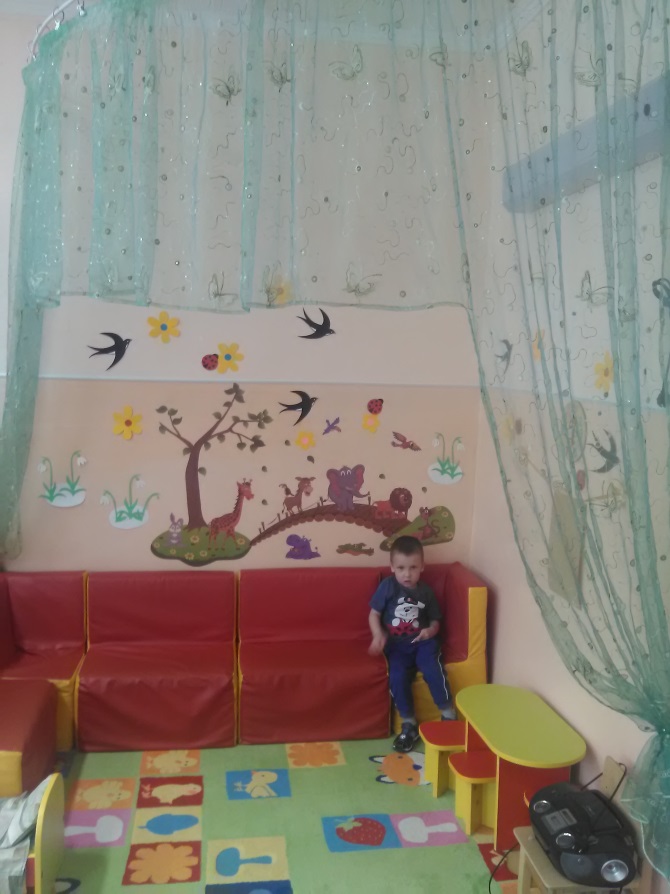 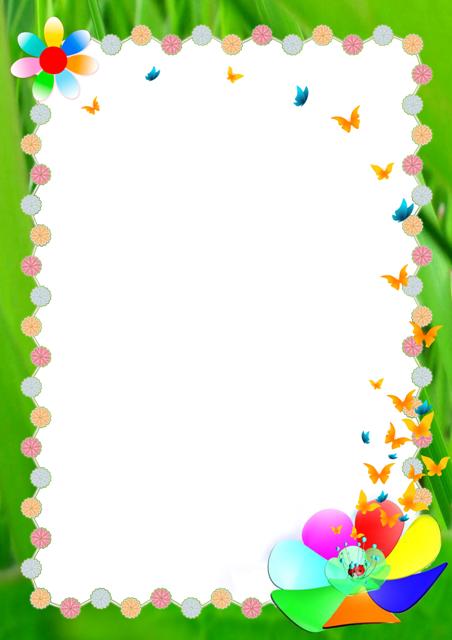 Центр сюжетно-ролевой игрыСюжетно-ролевая игра – основной вид деятельности  ребенка дошкольного возраста. Это обыгрывание различных сюжетов, ролевых ситуаций, конкретных образов. Эти игры несут в себе познавательный потенциал, дают ребенку общее представление о будущих социальных ролях, способствуют формированию умения общаться со сверстниками, старшими.
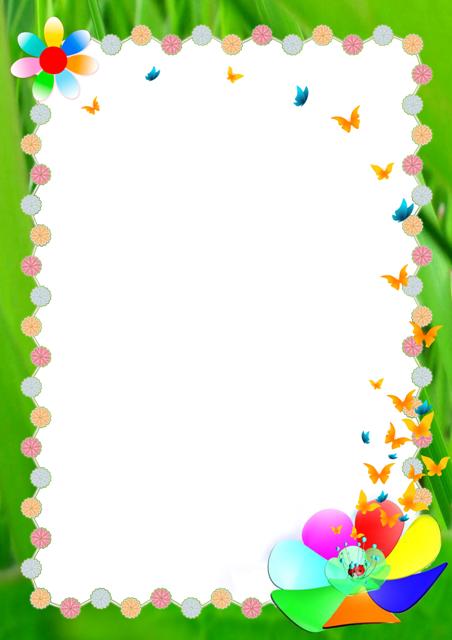 «Больница»
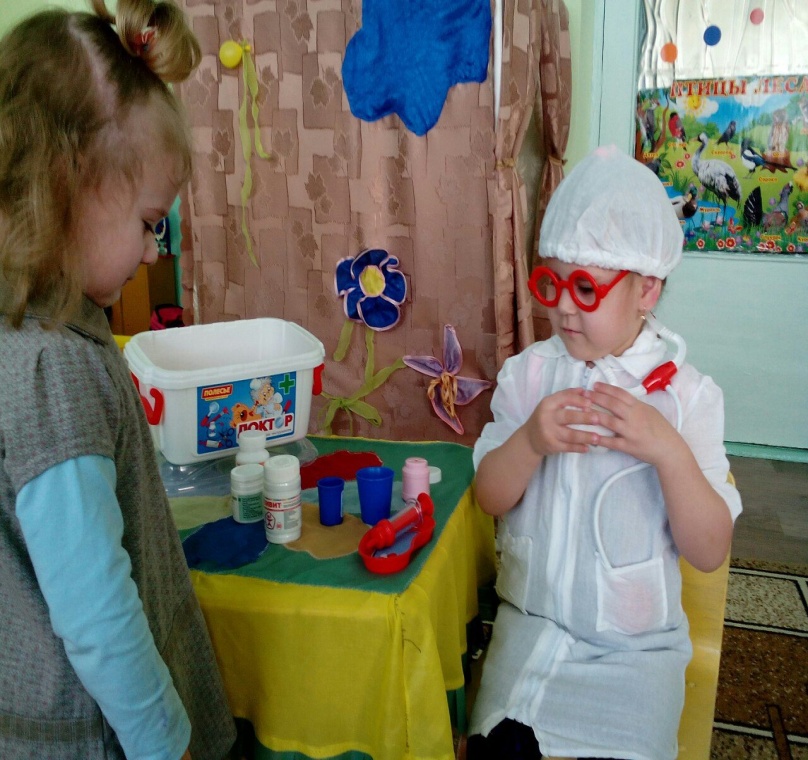 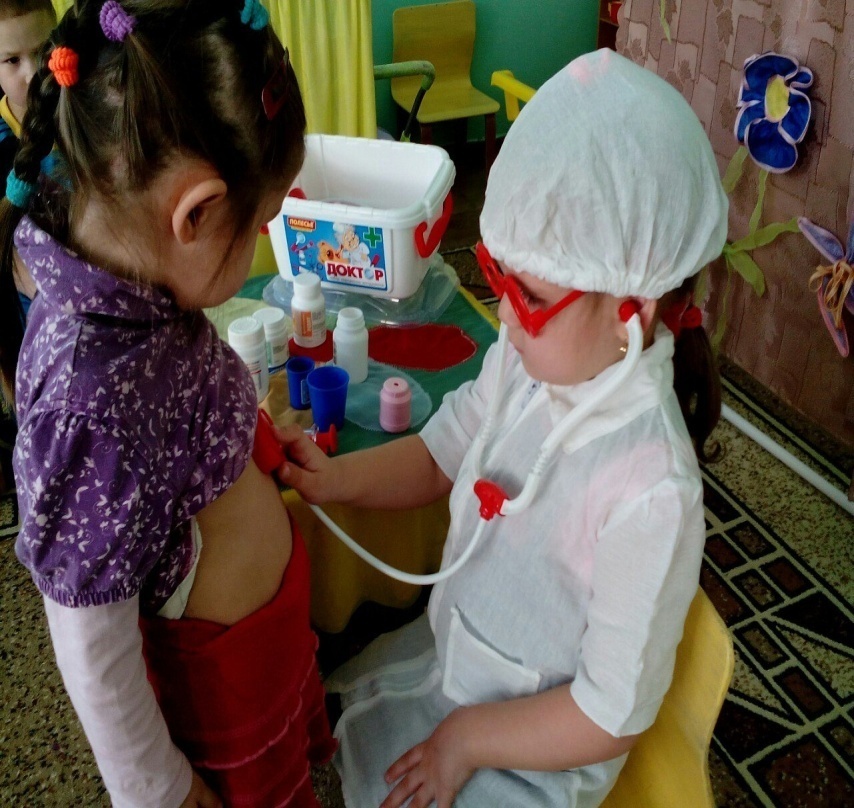 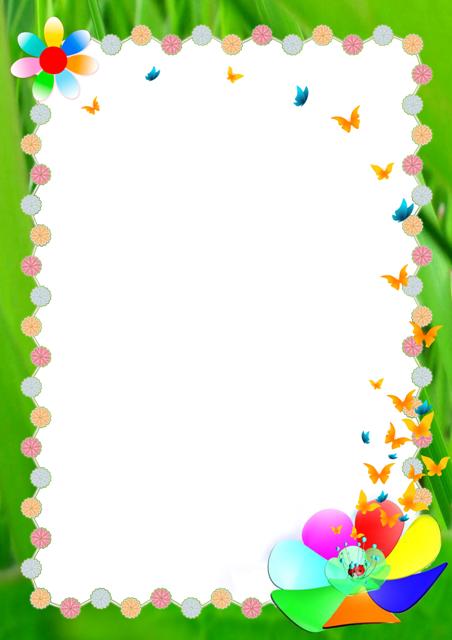 «Салон красоты»
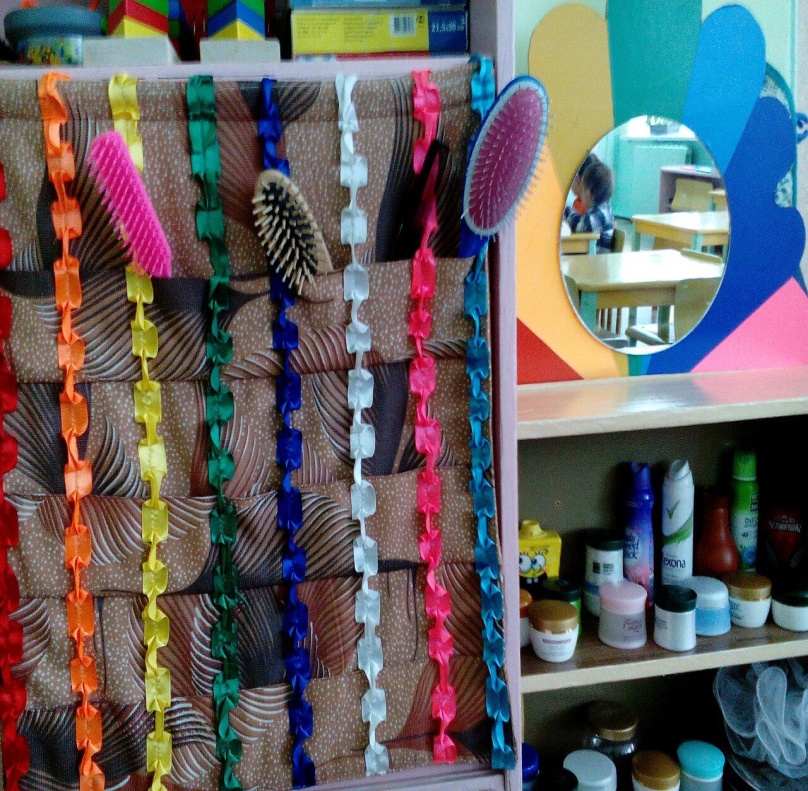 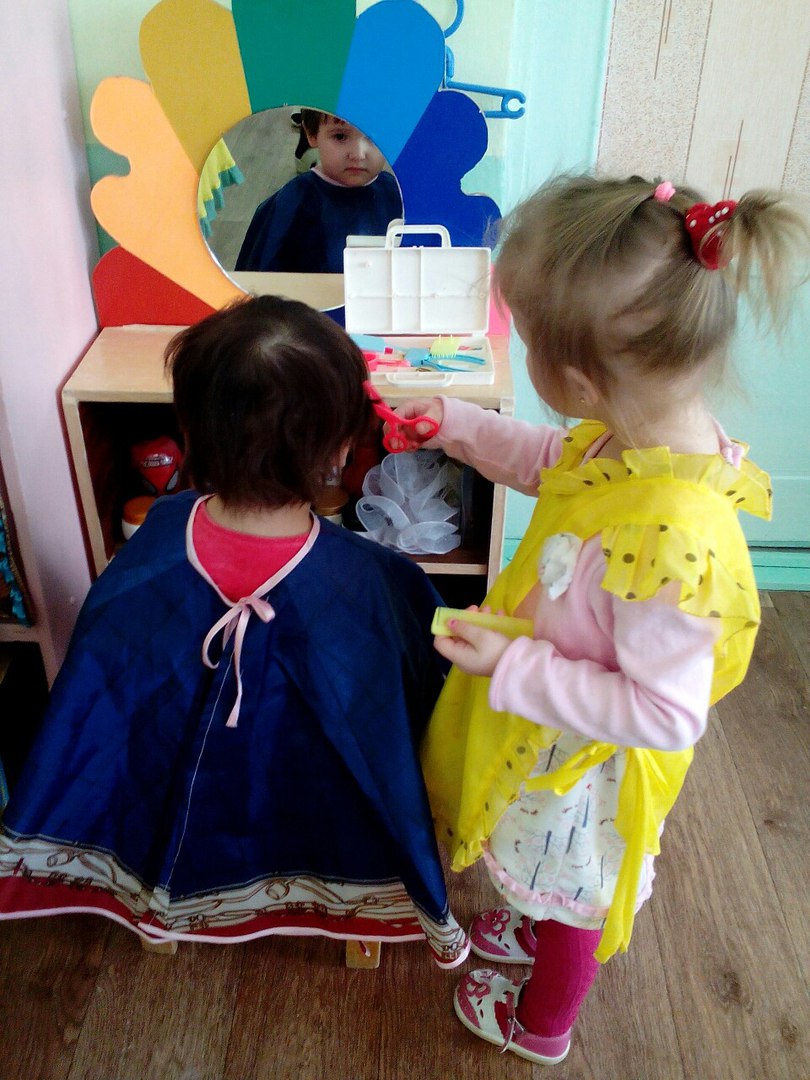 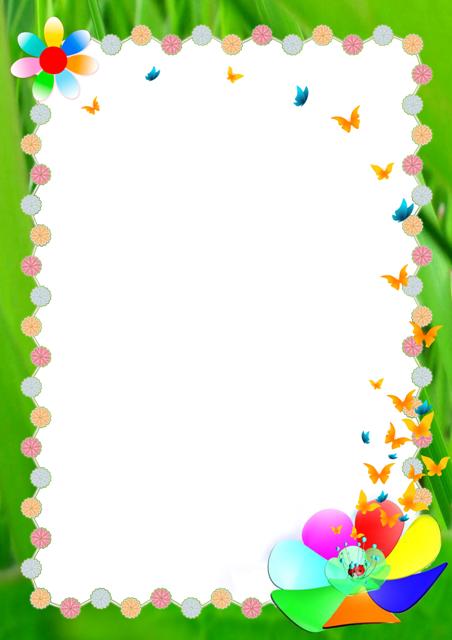 «Путешествие»
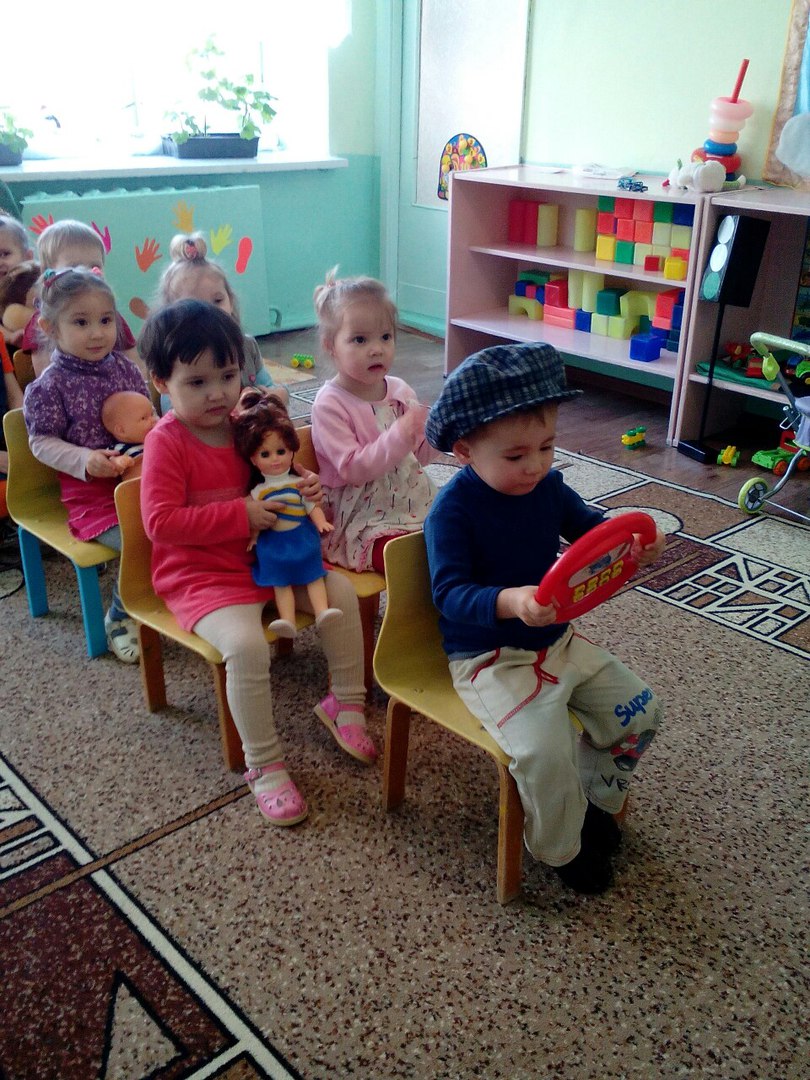 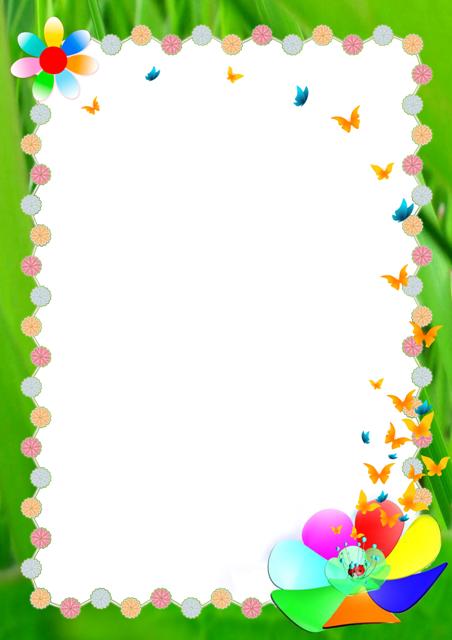 «Магазин»
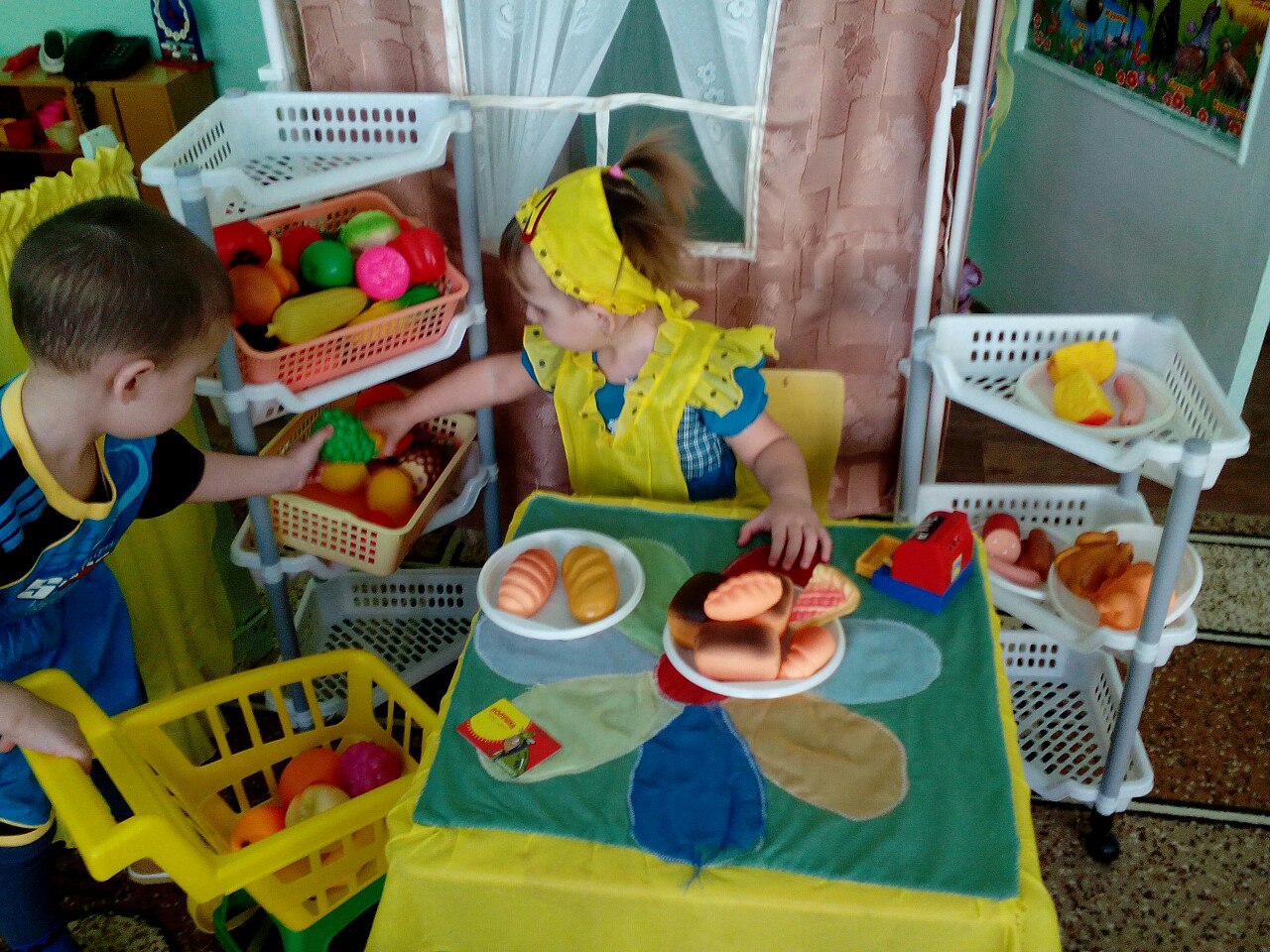 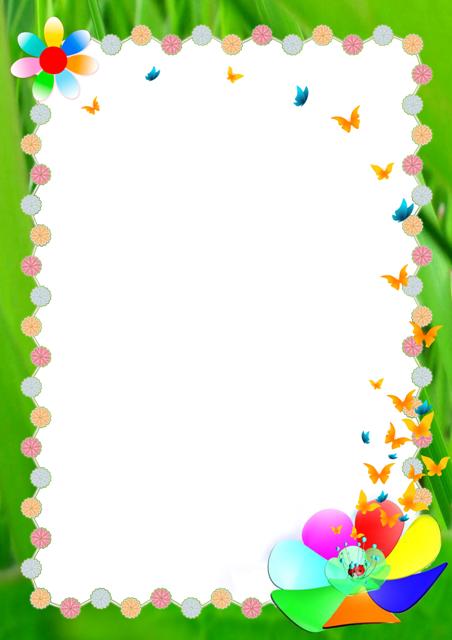 «Семья»
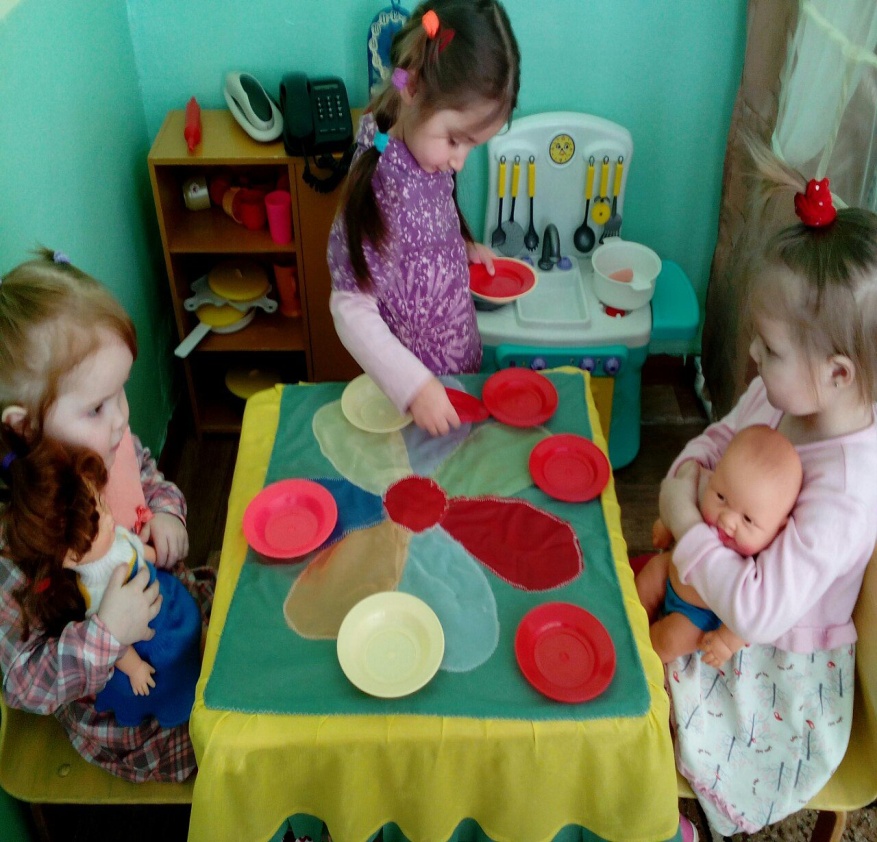 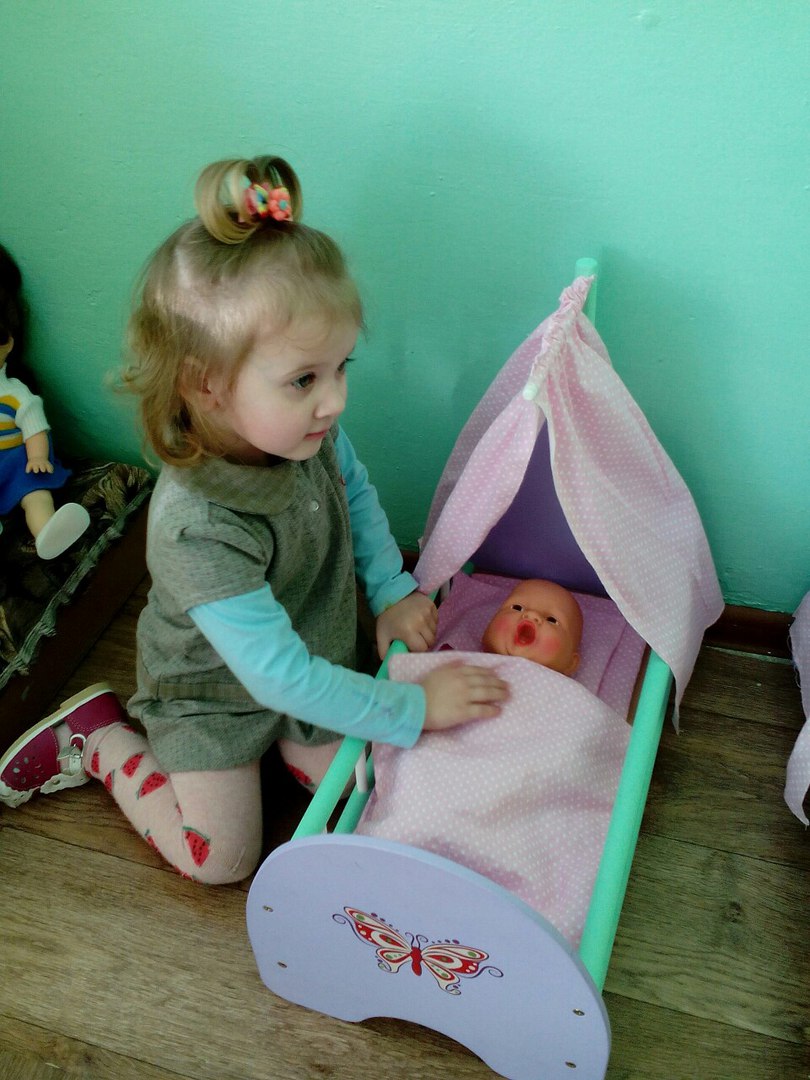 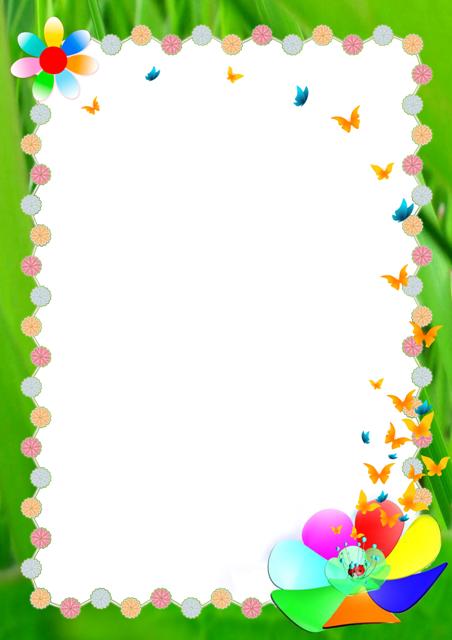 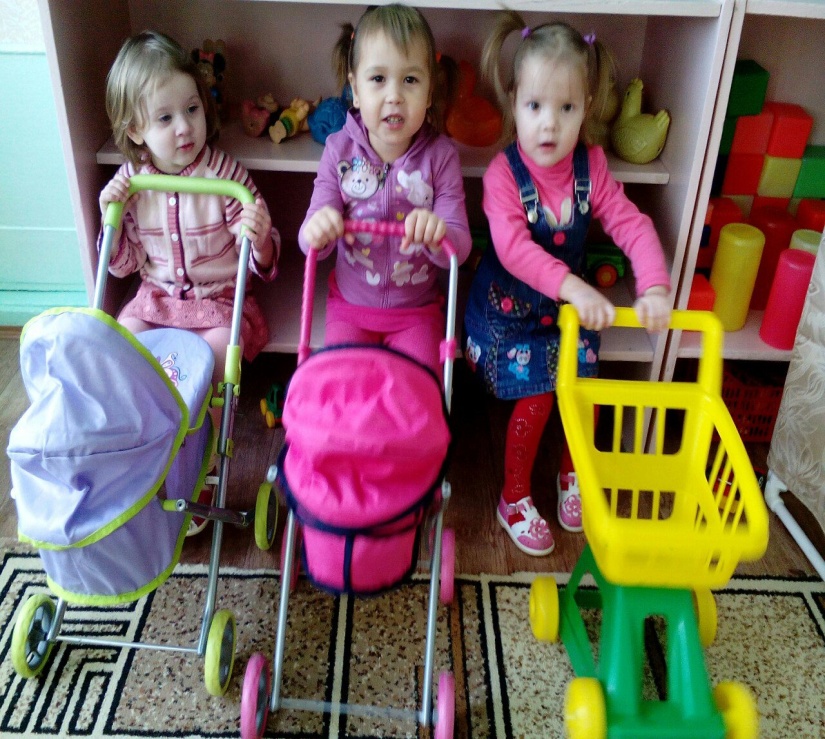 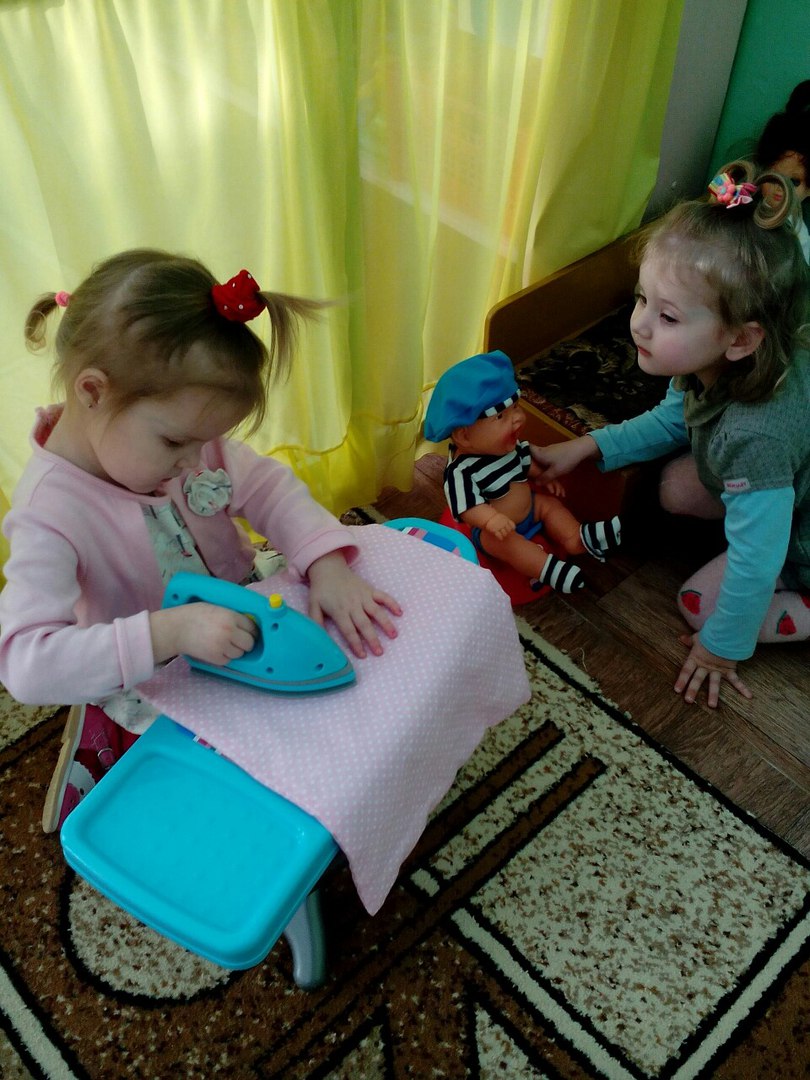 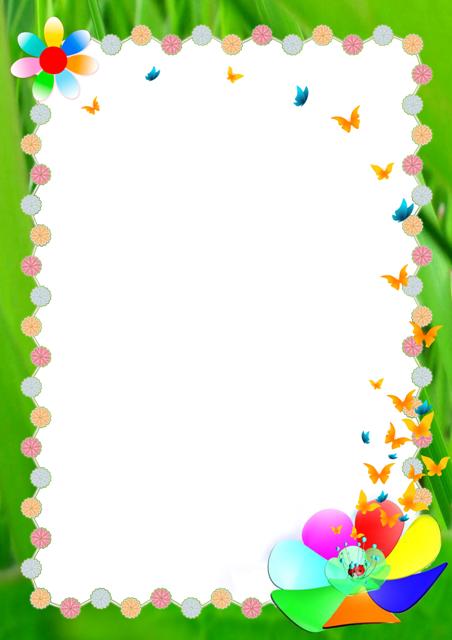 Ребенок – это маленький росток,              Который холим, любим и лелеем.            Ребенок – это маленький цветок,   Мы всей душой его согреем. Пусть на большом его путиПогода будет только ясной.Расти, росточек наш, расти,                И превратись в цветок прекрасный.
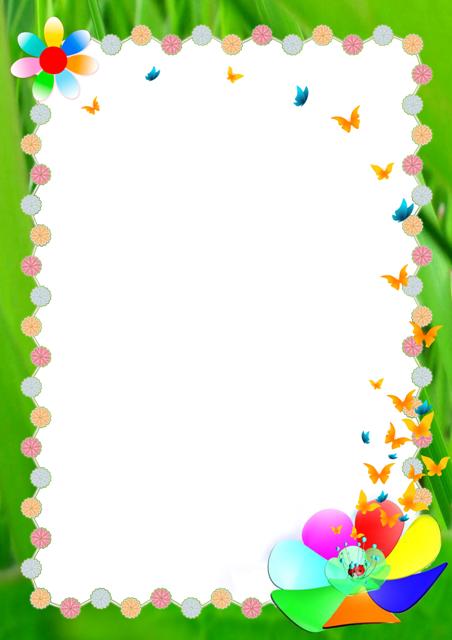 ЗаключениеКаждый ребенок в своем развитии испытывает несомненное влияние семьи, ее быта, культурных предпочтений. В детском саду обстановка всех помещений служит одной задачей для воспитания и развития ребенка в коллективе. Создание такой благоприятной обстановки – большое искусство, включающее в себя разумную и красивую организацию пространства и его элементов. В развивающей среде, окружающей ребенка, должна быть заложена возможность того, что и ребенок становится творцом своего предметного мира, в процессе личностно-развивающего взаимодействия со взрослыми, сверстниками становится творцом своей личности.
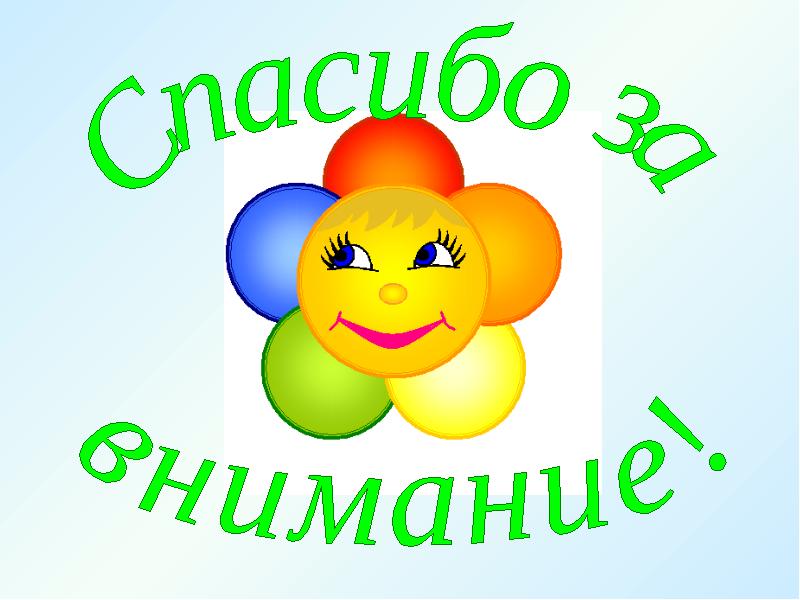